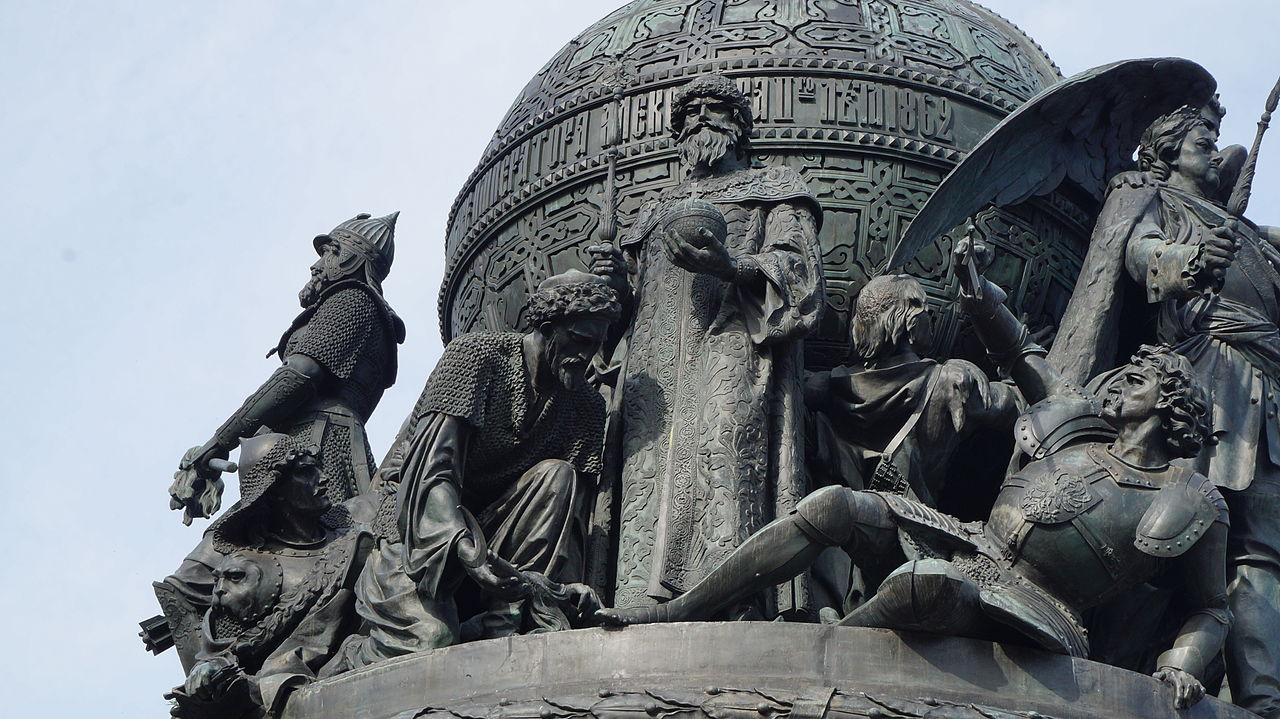 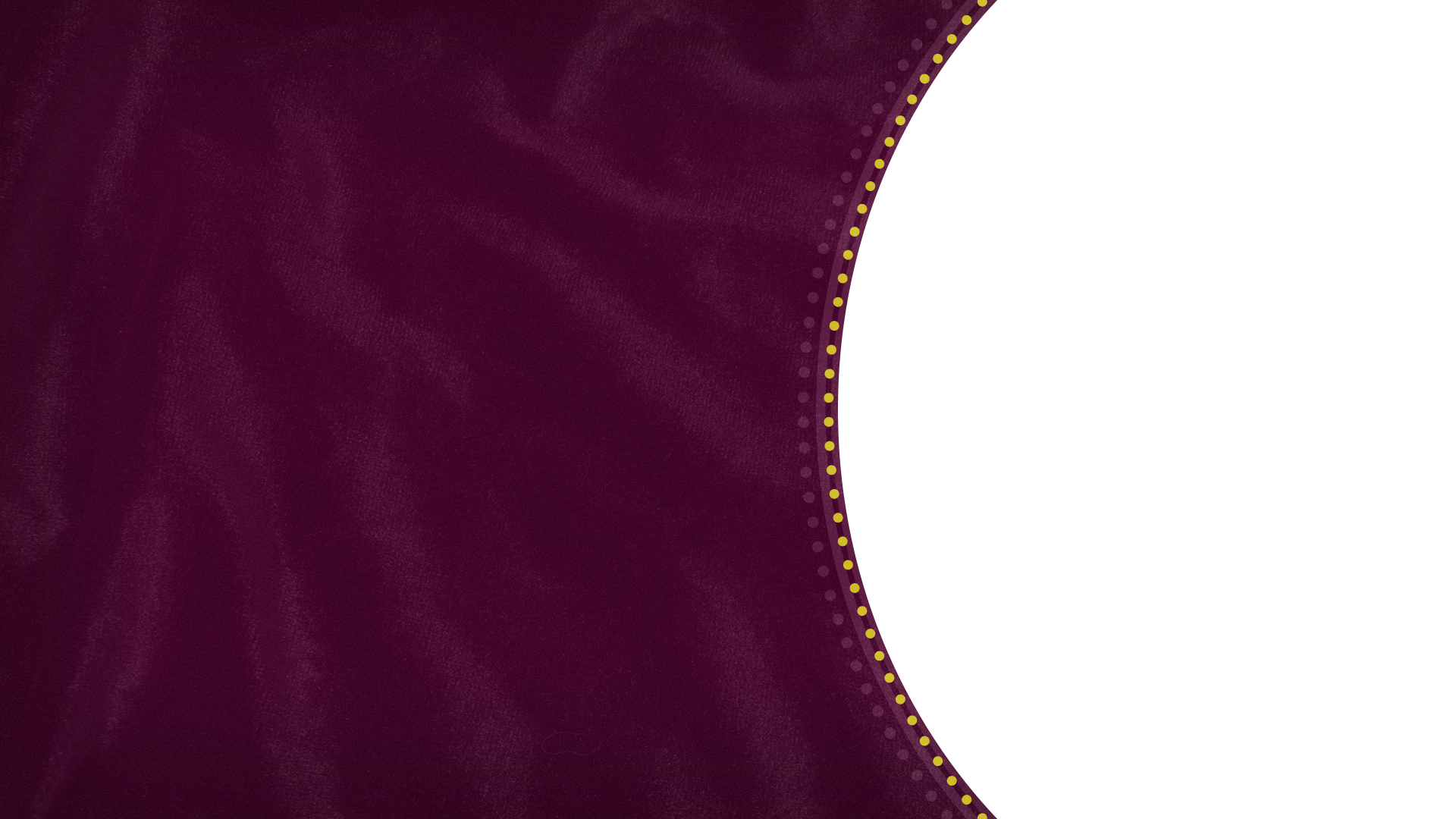 Формирование единых государств 
в Европе 
и России
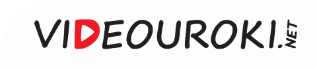 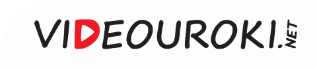 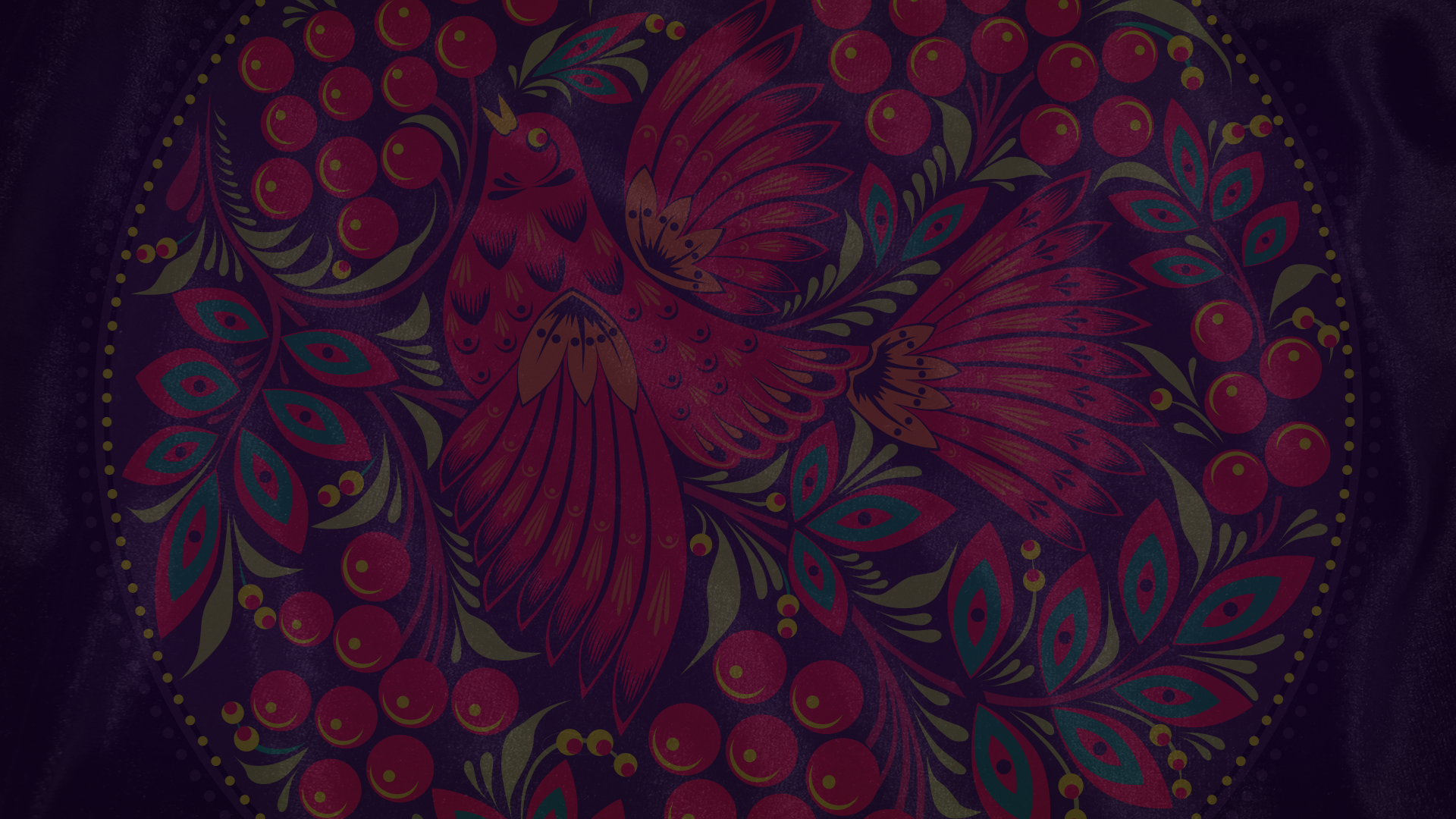 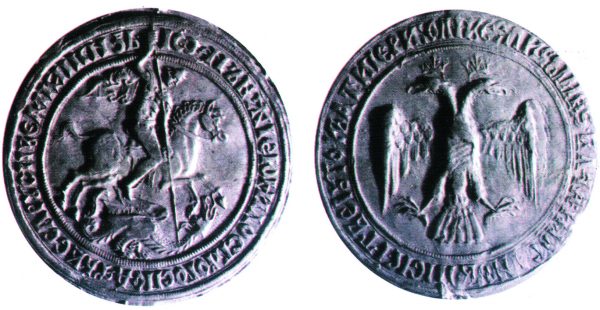 В XVI веке существовали две государевы печати – Большая 
и Малая.
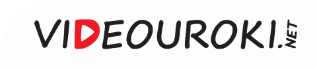 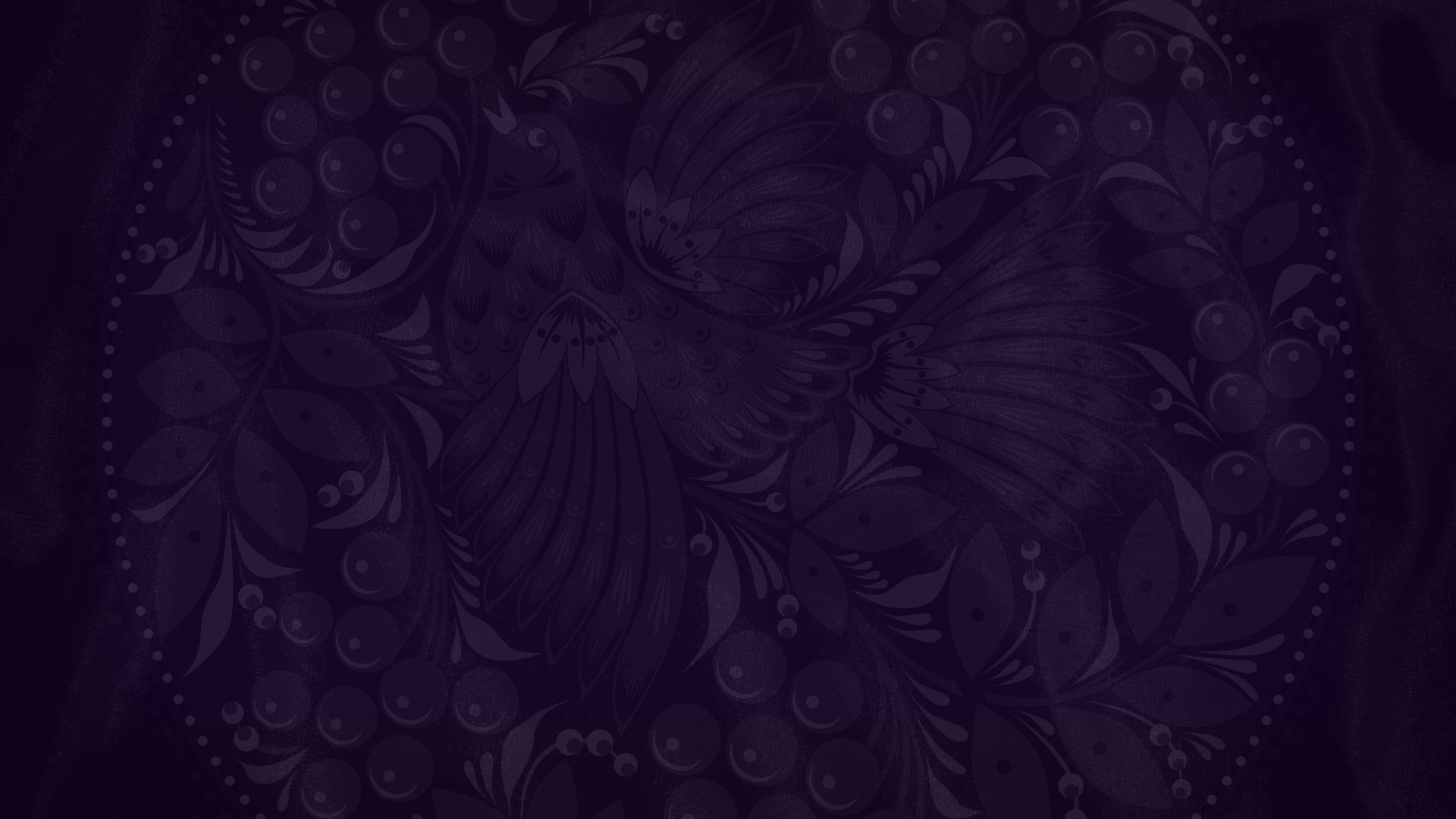 Государева печать Ивана III
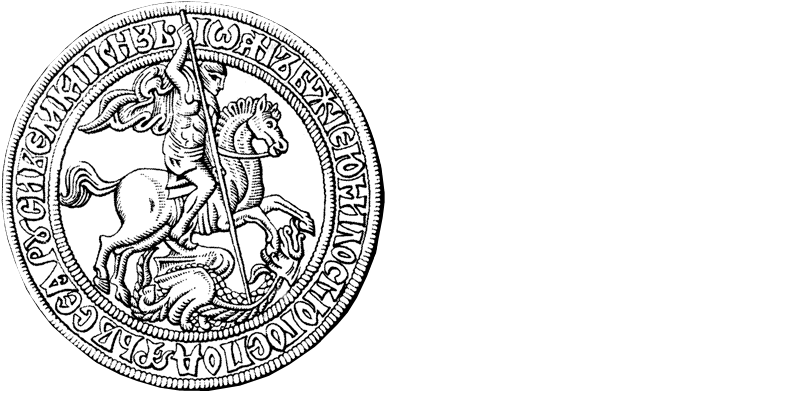 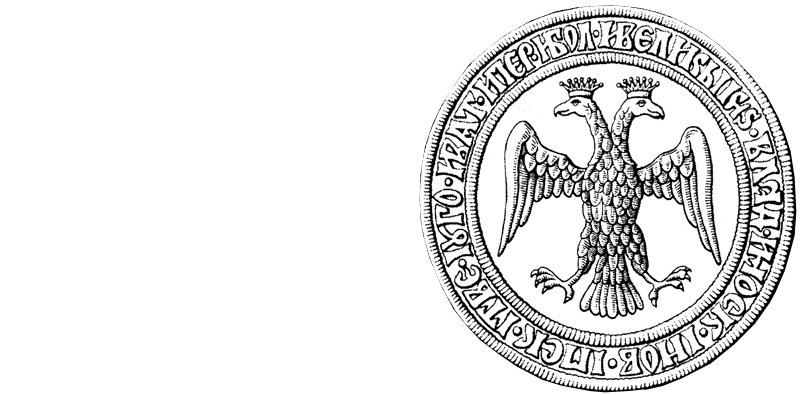 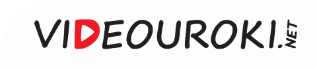 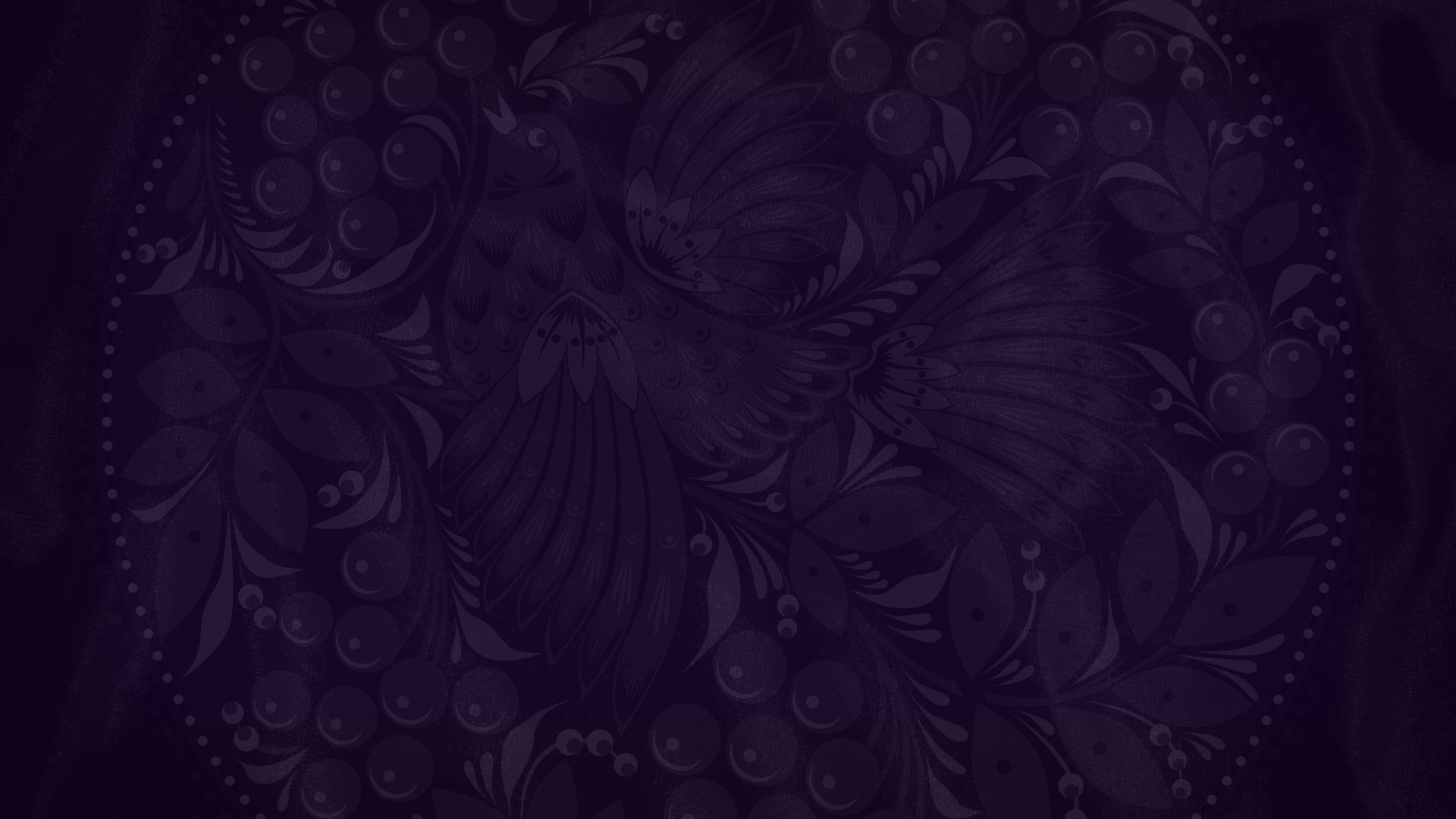 Государева печать Ивана IV
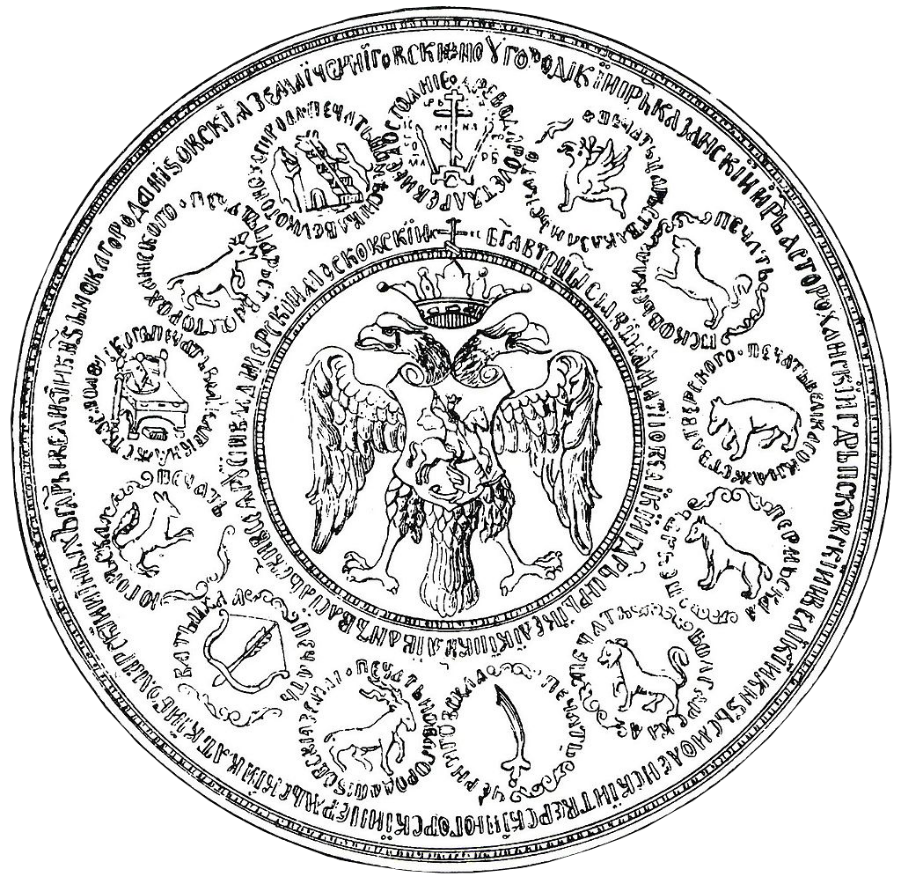 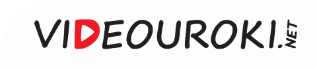 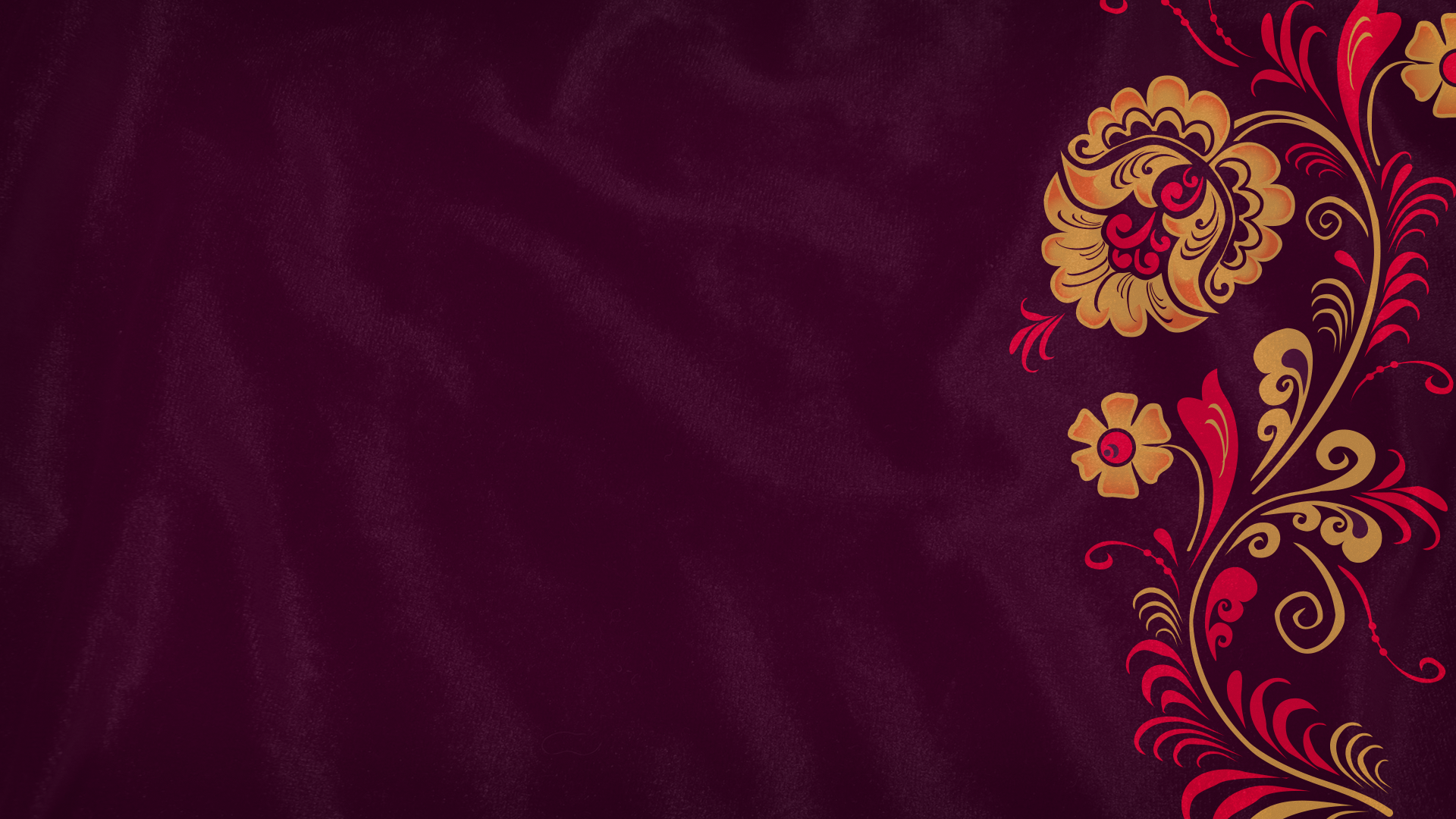 Вопросы занятия
Предпосылки и особенности формирования единых государств 
в Западной Европе и России.
1
2
Усиление великокняжеской власти в России.
Сходства и различия европейского абсолютизма и российского самодержавия.
3
4
Военная революция в Европе.
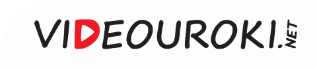 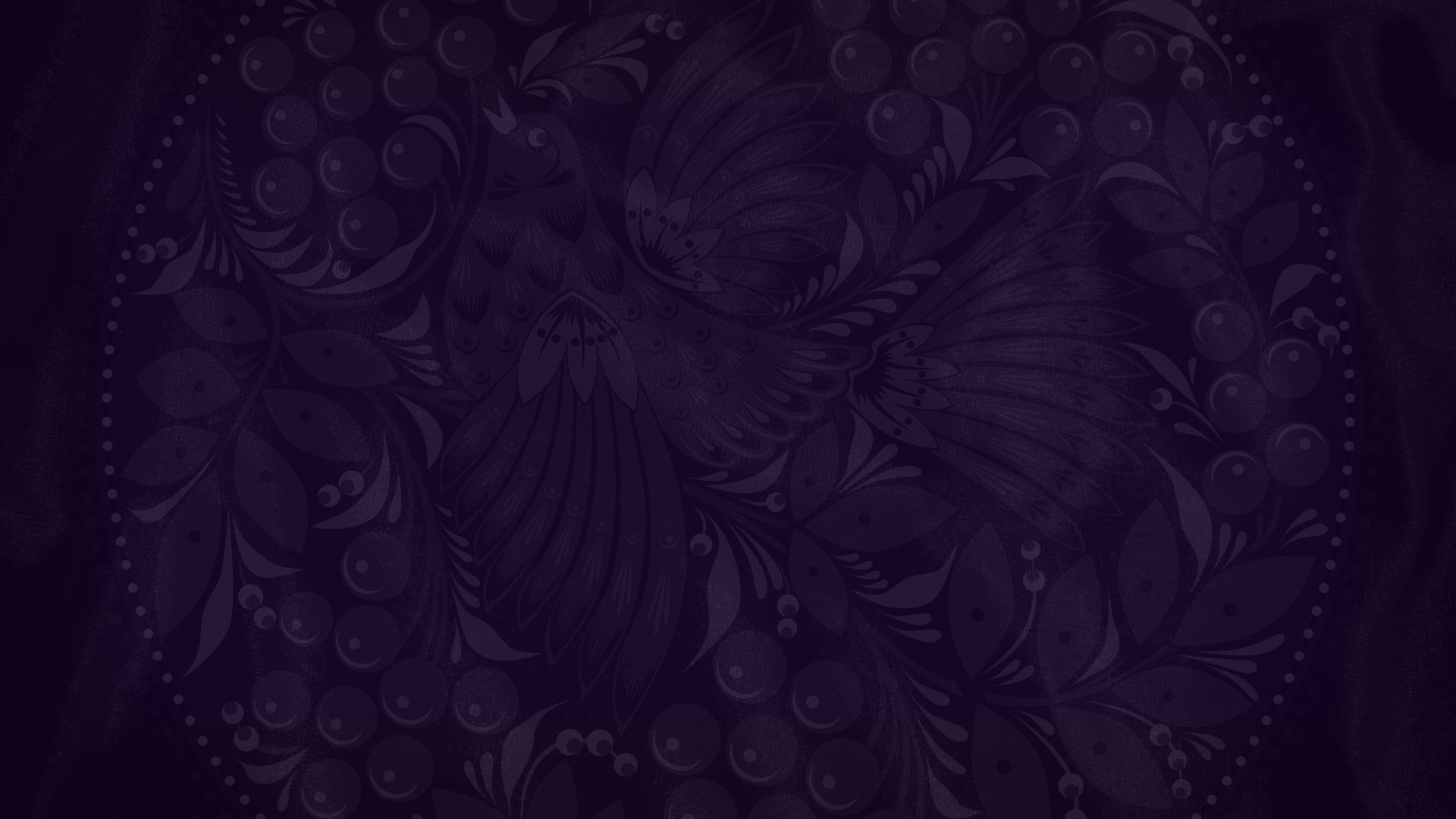 Предпосылки формирования единых государств в Европе
1
Развитие рыночных отношений.
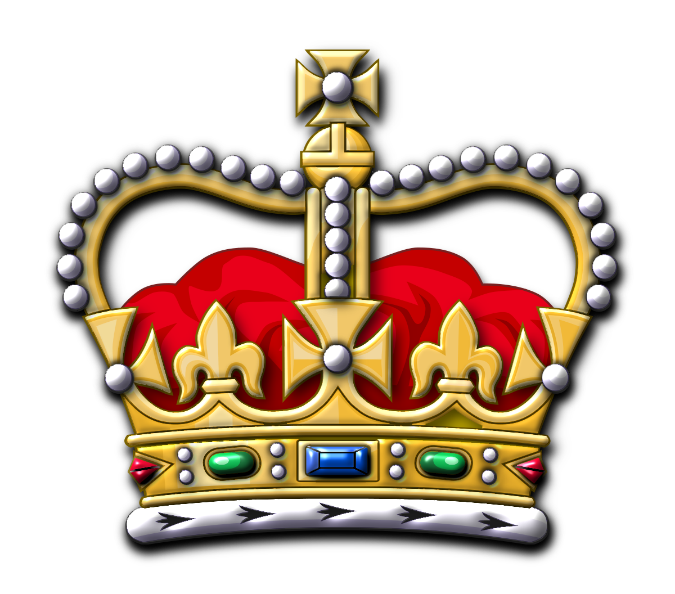 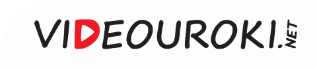 После открытия морских торговых путей начался значительный рост производства в Западной Европе.
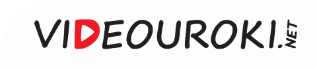 Появлялись новые отрасли производства, ведущим среди которых было кораблестроение.
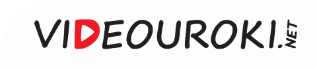 В городах развитие получило ремесленное производство.
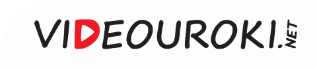 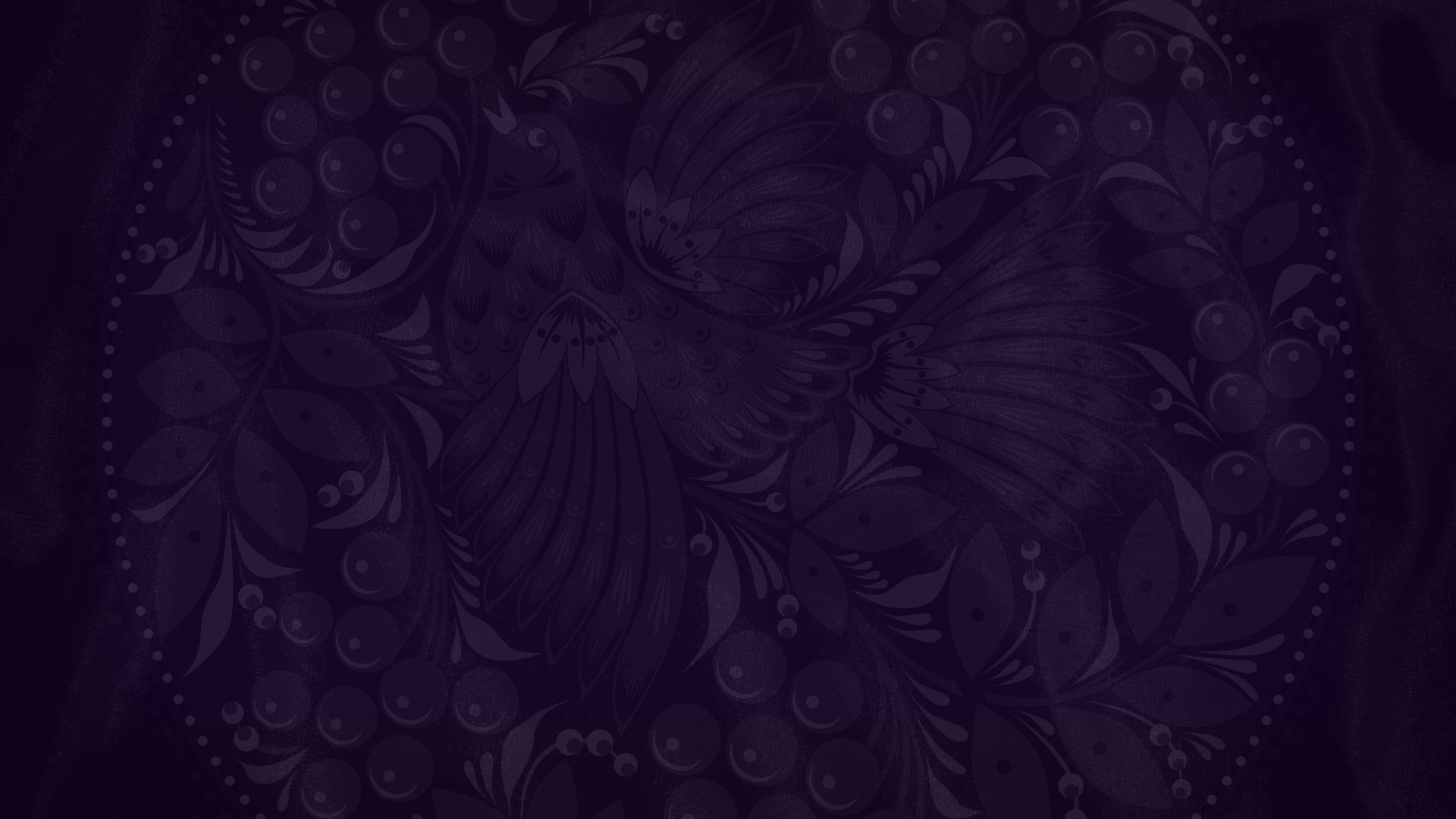 Предпосылки формирования единых государств в Европе
1
Развитие рыночных отношений.
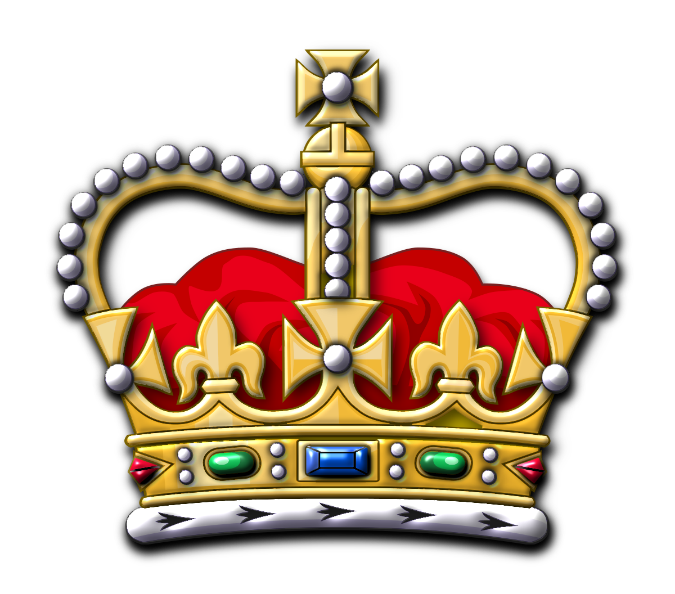 Города Европы нуждались 
в государственной поддержке.
2
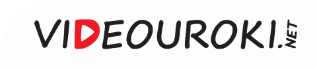 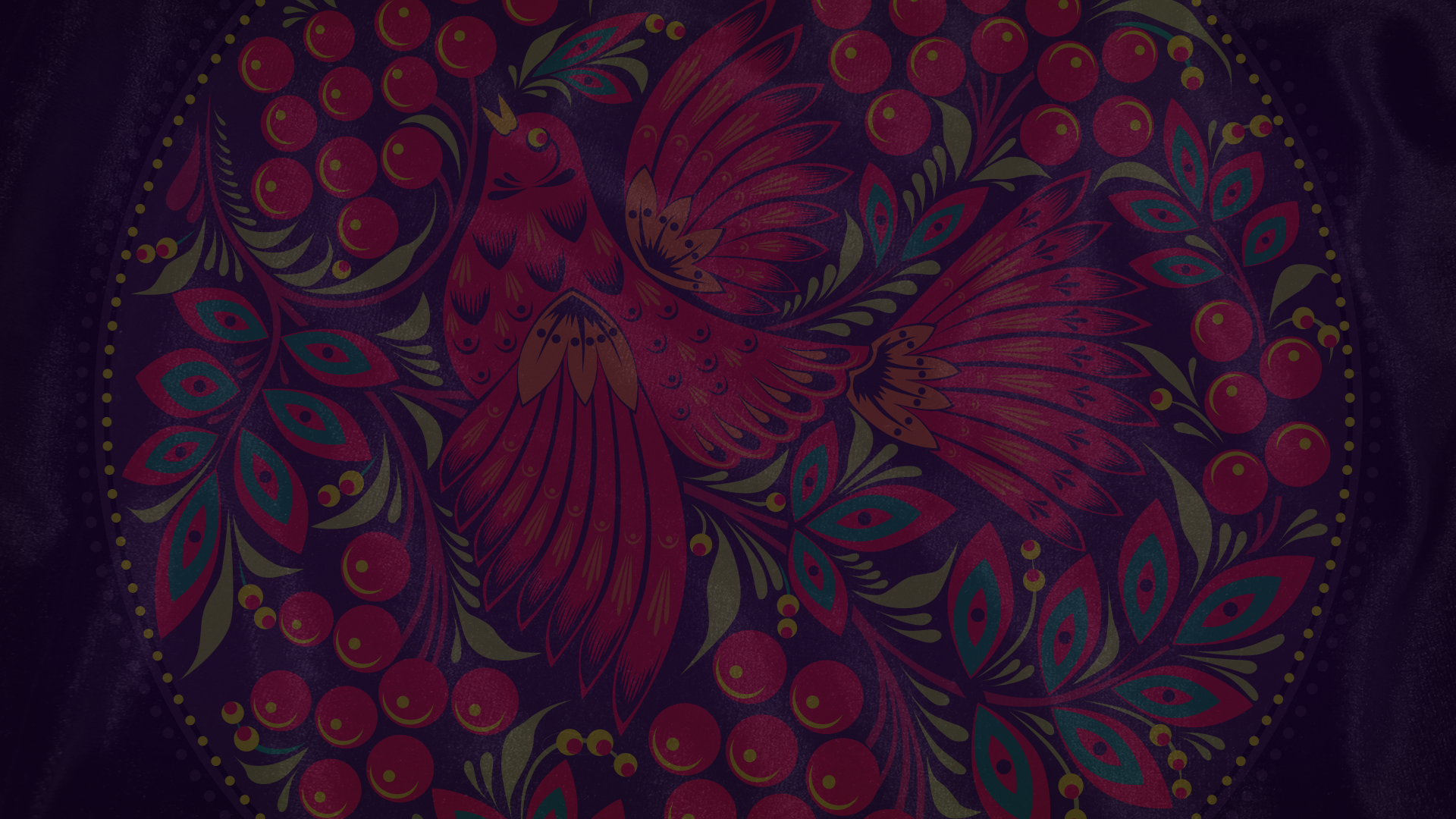 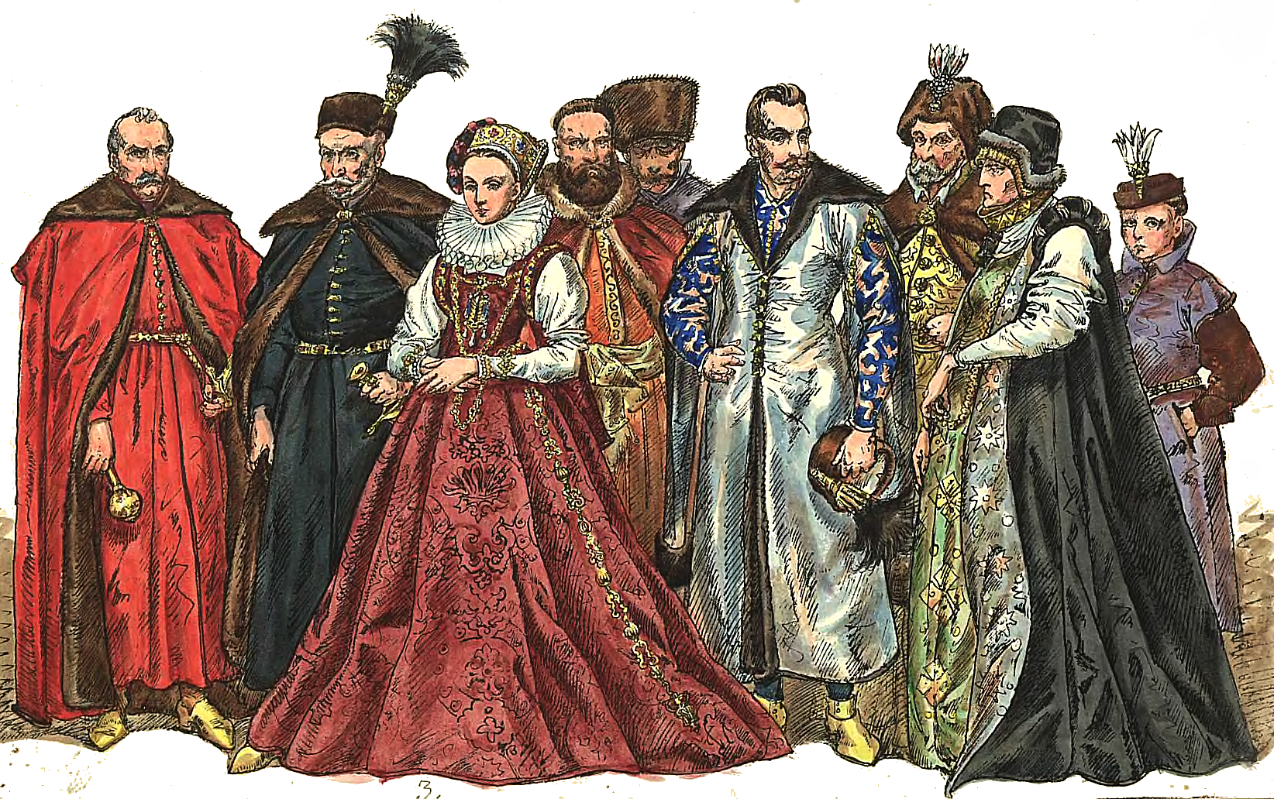 Заинтересованность в создании единых государств выказывало 
дворянство.
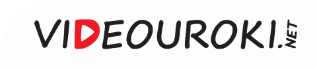 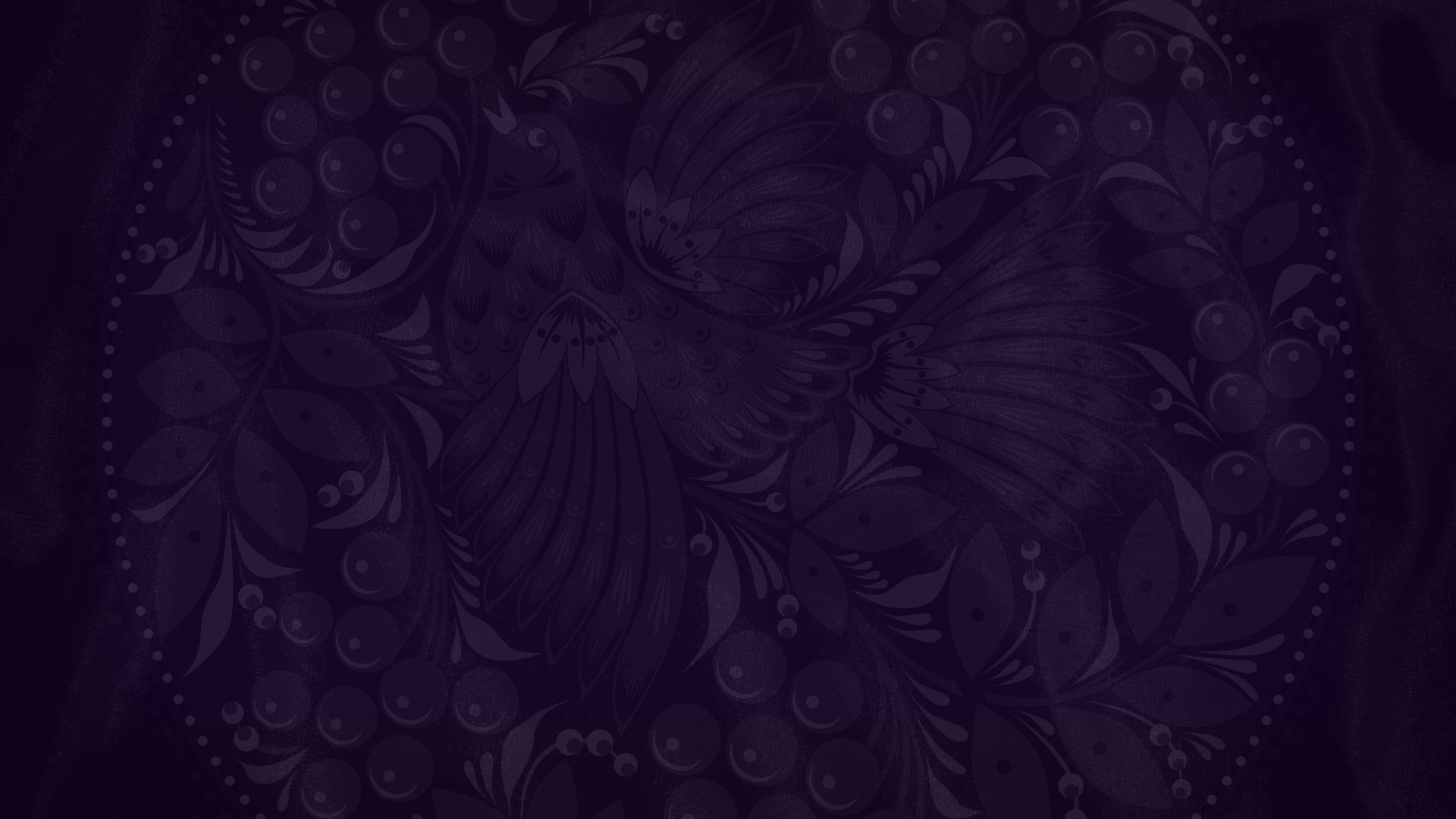 Предпосылки формирования единых государств в Европе
1
Развитие рыночных отношений.
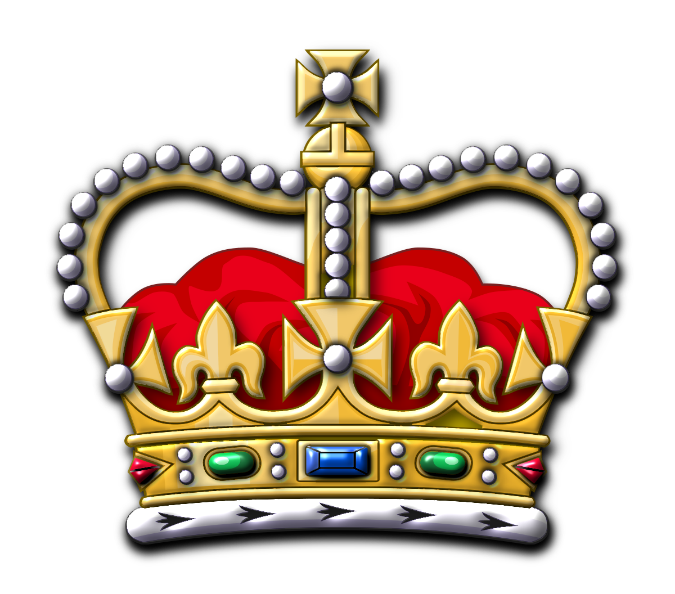 Города Европы нуждались 
в государственной поддержке.
2
Крепкая центральная власть могла помочь феодалам в подавлении крестьянских восстаний.
3
4
Крестьяне получали свободу, выкупая повинности у феодалов.
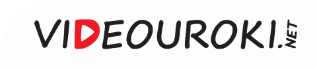 Натуральное хозяйство перестало быть основой европейской экономики.
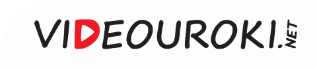 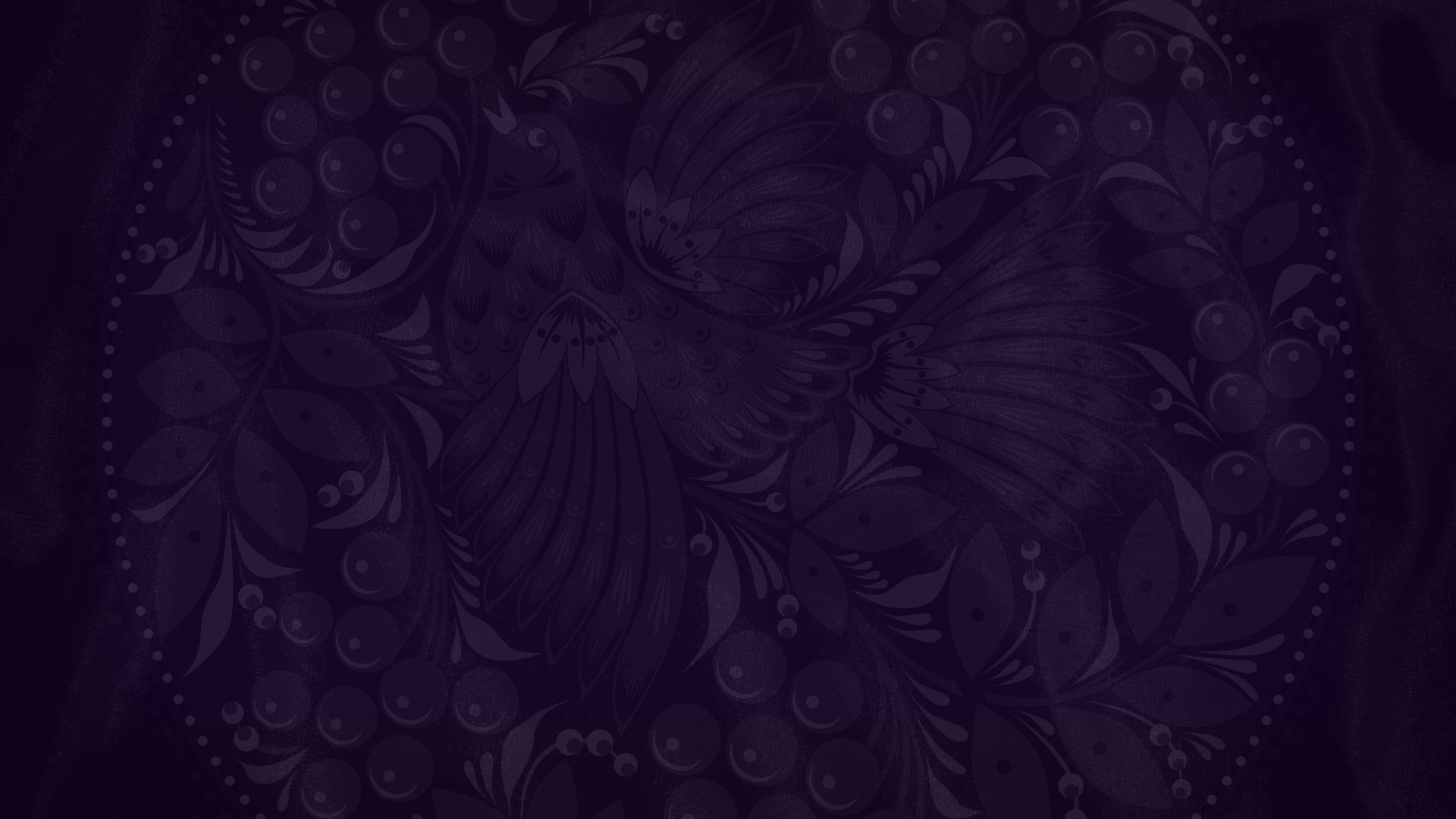 Предпосылки создания единого Российского государства
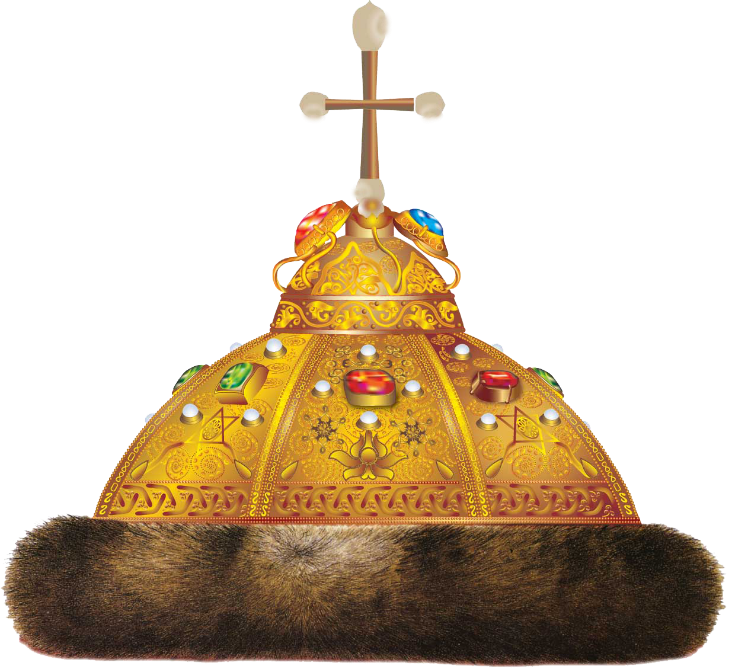 Борьба за освобождение от власти Орды.
1
Рост земельных владений великого князя.
2
Поиск способов прикрепления крестьян к земле.
3
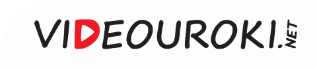 Особенности создания единого 
Российского государства
Создание единого государства 
в России
Отсутствие хозяйственных связей между регионами
Преобладание натурального хозяйства
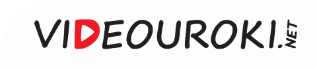 Король Англии Генрих VIII
Создание единых европейских государств привело к расширению их функций.
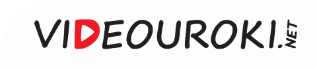 Единые государства Европы
«Новые государства» отличались от прежних формой
Введена новая система управления
Сформировано сословие чиновников
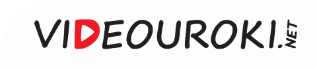 Единые государства Европы
Совместная деятельность правителей и чиновников влияла на увеличение производства и объёмов торговли
Монополия государства на продажу необходимых продуктов
Развитие 
единой экономики
Появление новых налогов
Значительный рост доходов казны
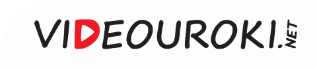 Микеланджело.
Пьета.
1499
Европейские монархи и главы Римской католической церкви помогали деятелям искусства.
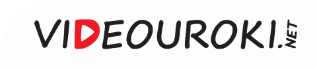 Р. Санти.
Афинская школа.
1511
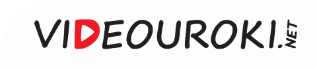 Иван III 
на памятнике «Тысячелетие России»
В Российском государстве власть правителя распространялась на очень большую территорию.
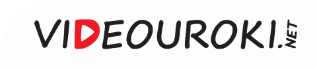 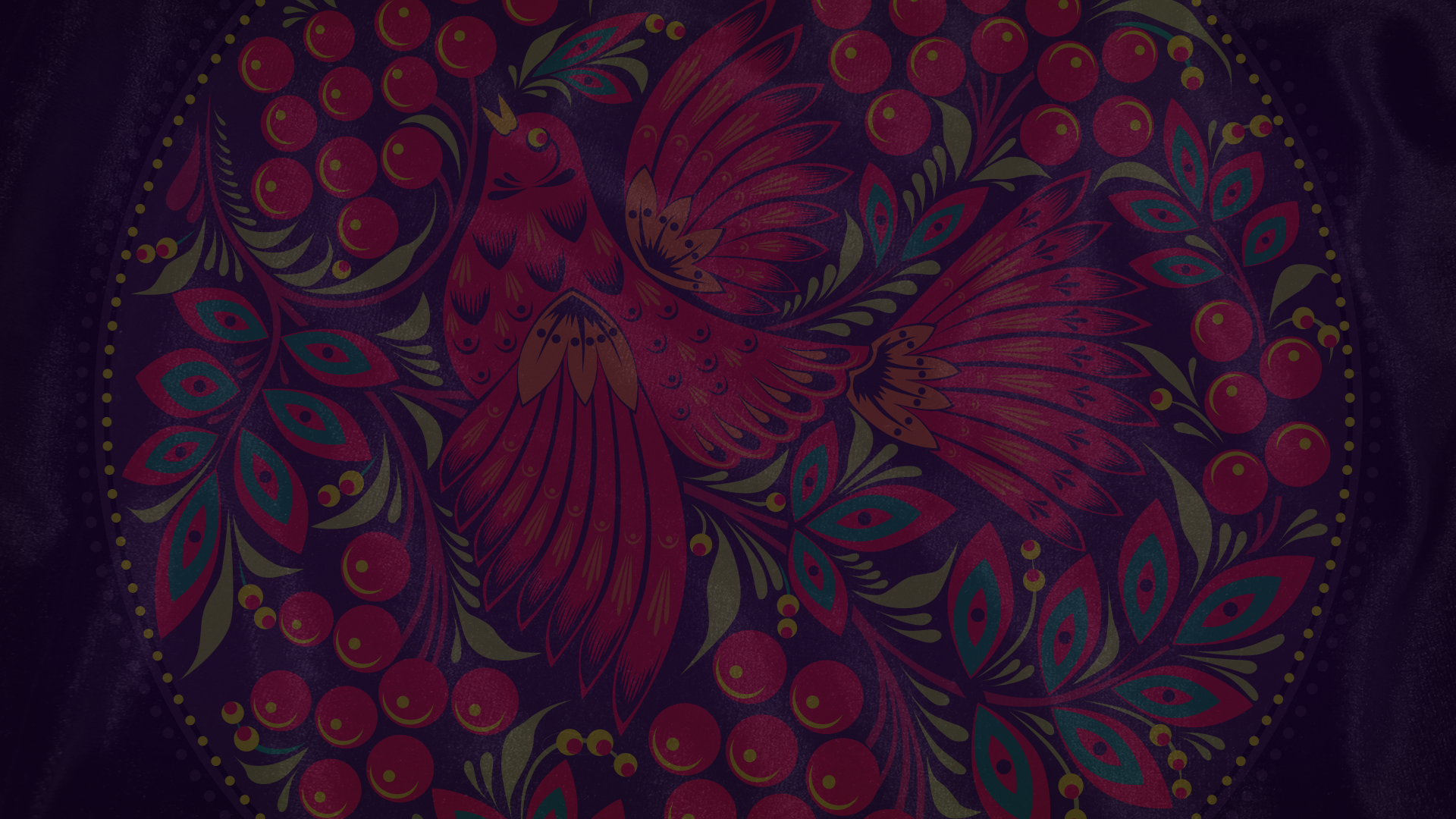 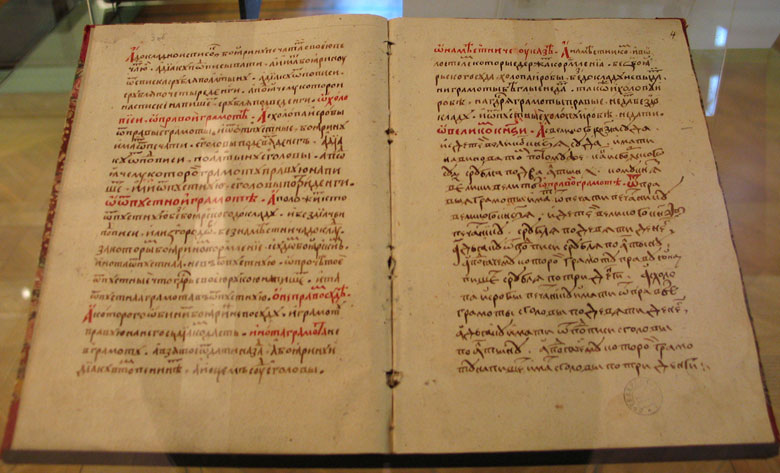 После появления в 1497 году Судебника было оформлено единое законодательство.
Государство могло вмешиваться во все сферы жизни людей.
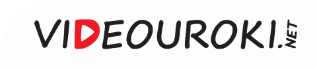 Единое
Российское государство
Сформировалась новая система управления
Литовские князья и татарские ханы, перешедшие под власть Ивана III
Старомосковские бояре 
и удельные князья
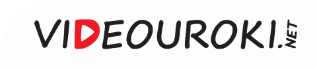 В 1489 году Иван III отказался от королевского титула, предложенного императором Священной Римской империи.
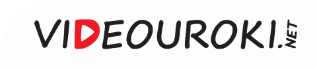 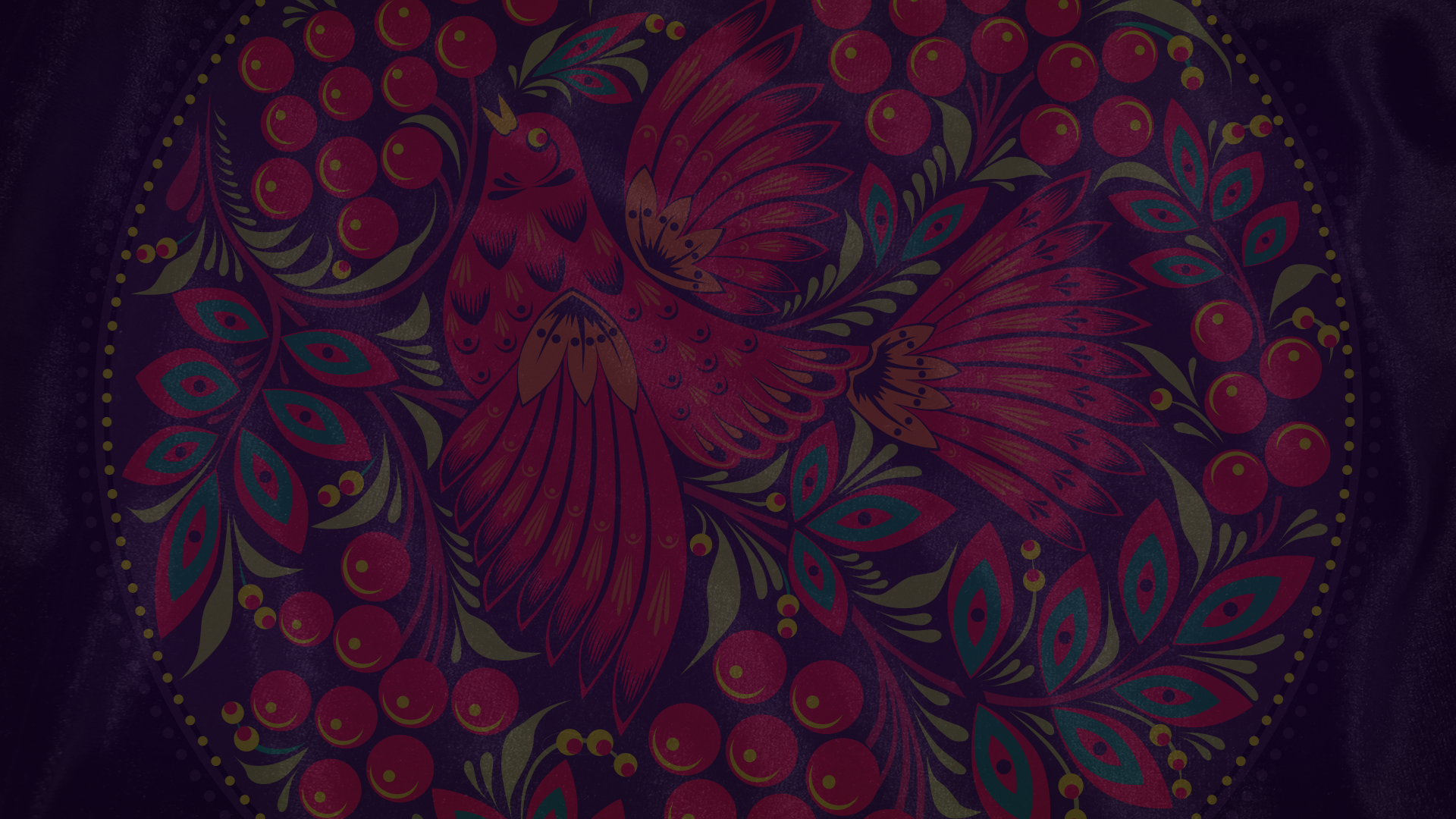 «Мы Божиею милостью государи на своей земле изначала,
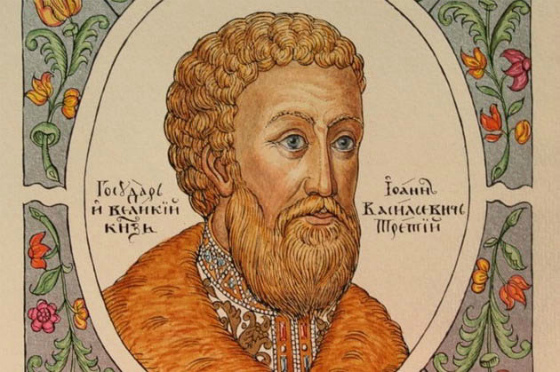 от первых своих прародителей, 
а поставление имеем от Бога,
как наши прародители, так и мы…
А поставления как прежде 
ни от кого не хотели, 
так и теперь не хотим».
Иван III
1440–1505
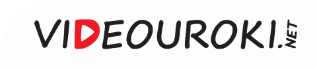 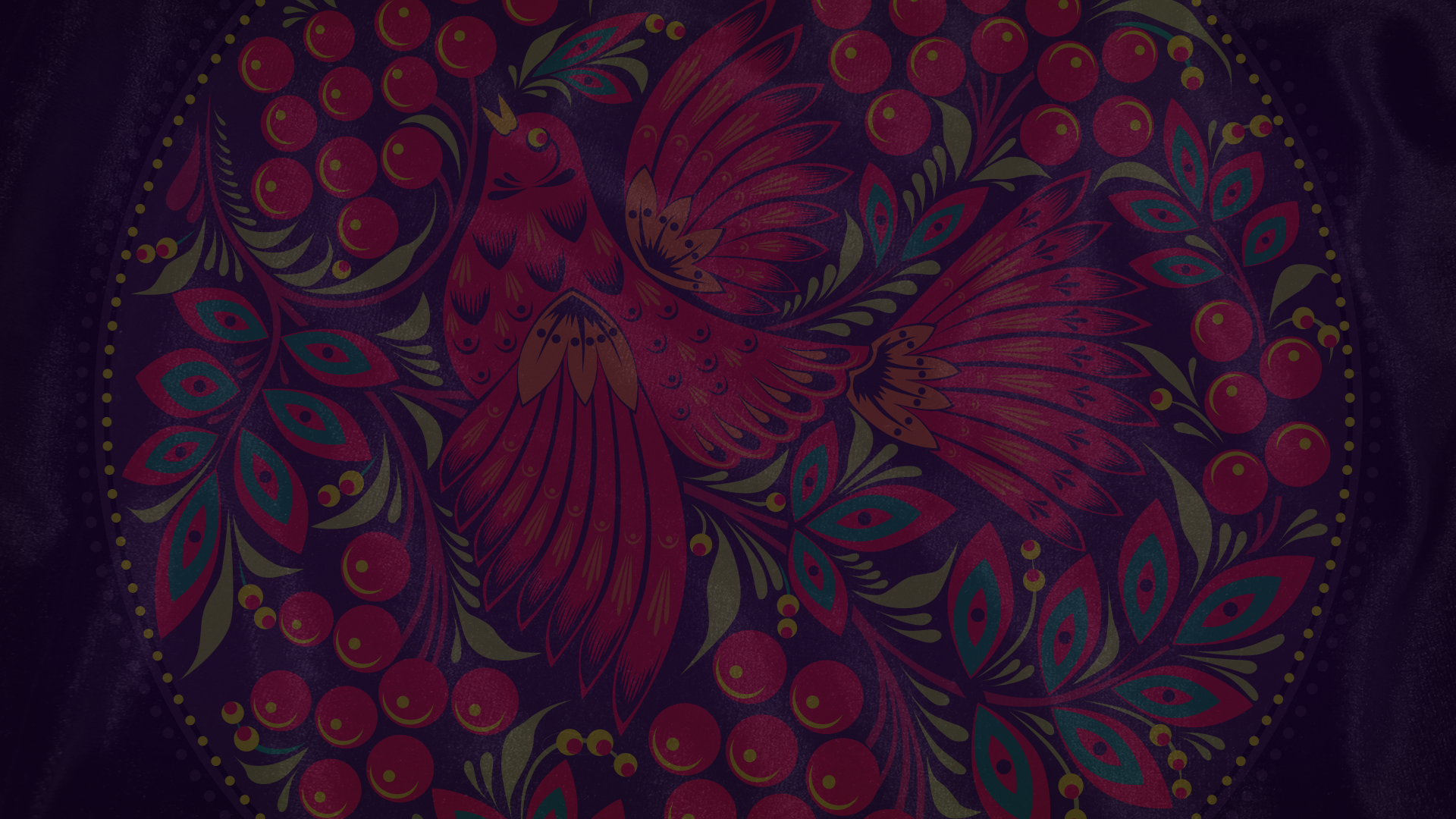 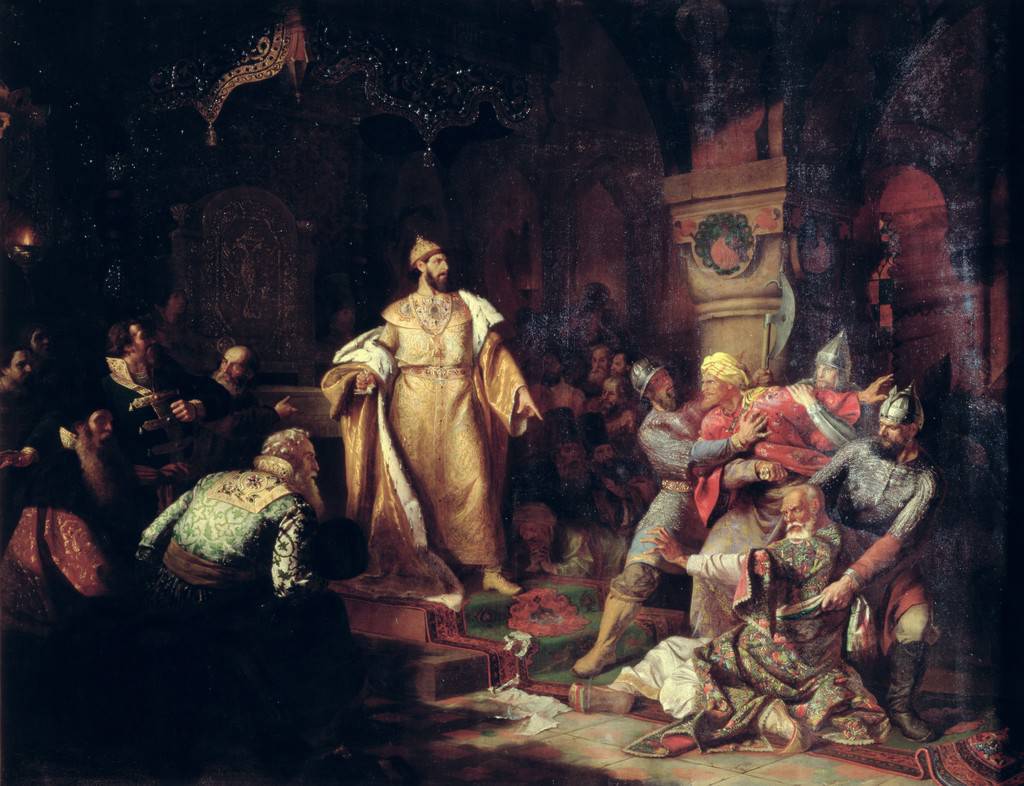 В официальных документах 
Иван III именовал себя государем 
и самодержцем.
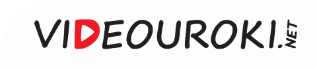 Гербом Российского государства 
в конце XV века стал двуглавый орёл.
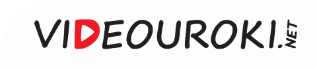 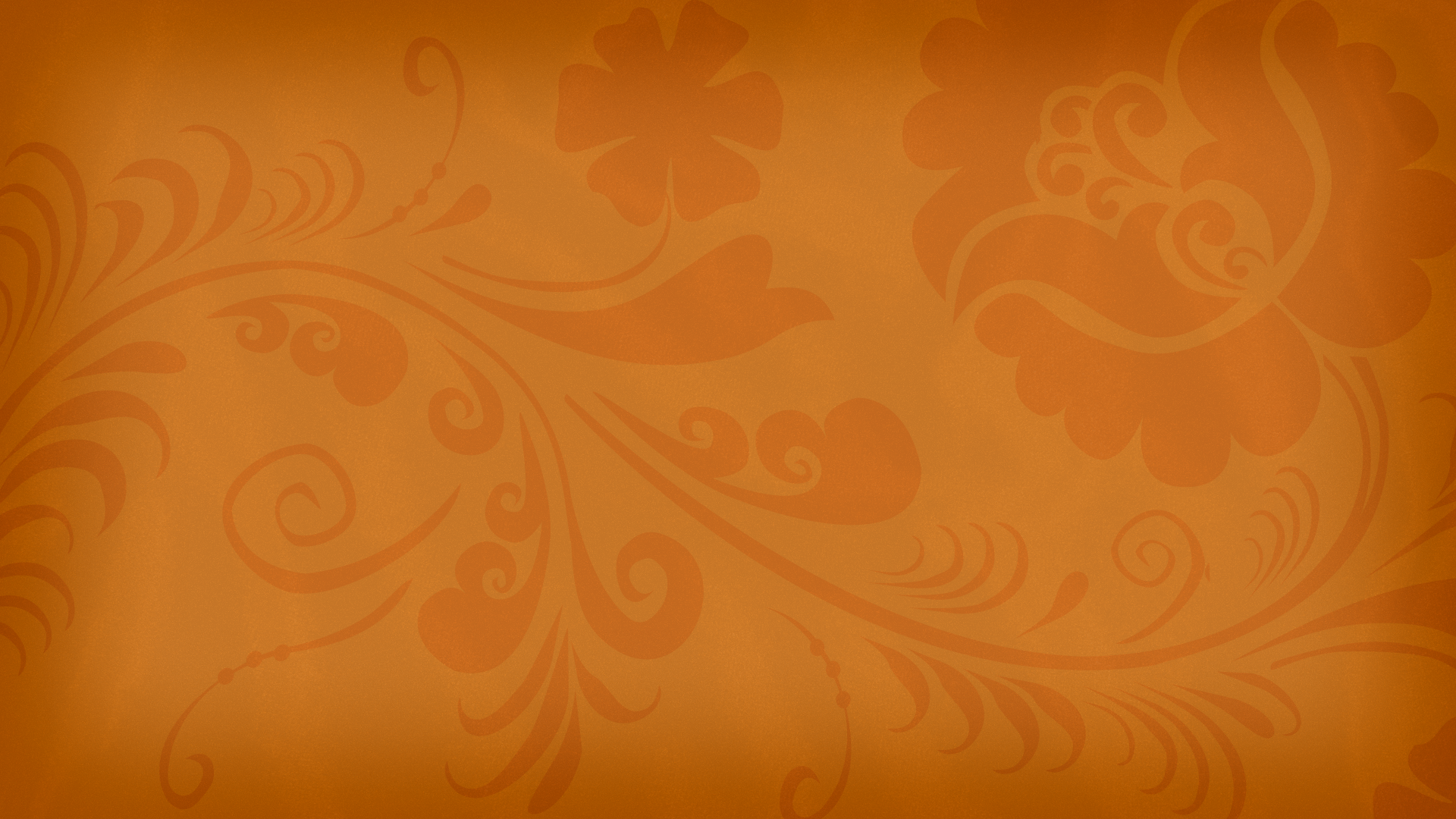 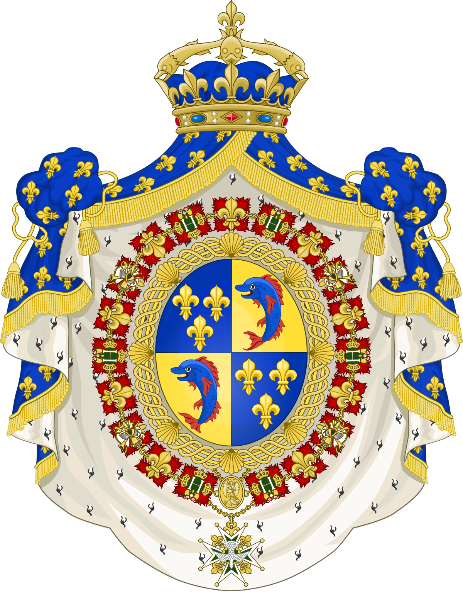 Абсолютизм —
это неограниченная власть одного монарха.
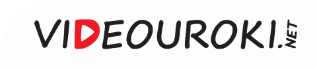 Основная идея абсолютизма заключалась в признании правителя помазанником Божьим, независимым от других.
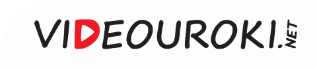 Абсолютные монархи Европы
Контролировали исполнение своих законов
Вводили обязательные для всего государства законы
Помогали королям в этом многочисленные чиновники
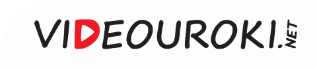 Со временем правители стали отменять прежние законы и 
не согласовывали введение новых налогов 
с парламентом.
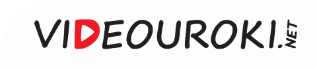 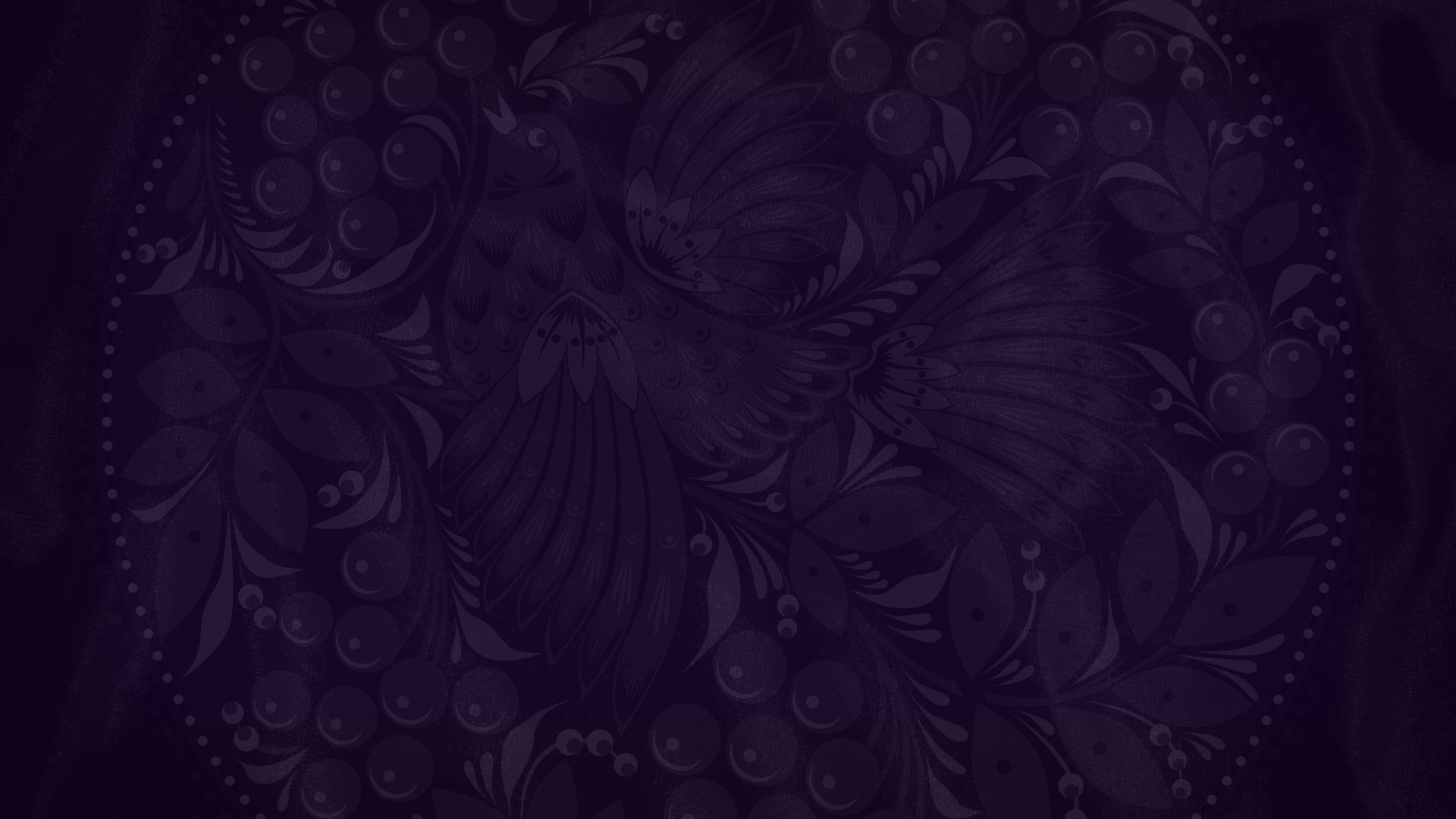 Запреты для европейских феодалов
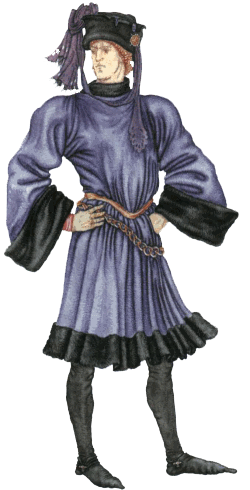 1
Чеканить монеты.
2
Осуществлять суд.
3
Издавать законы.
4
Вступать в переговоры 
с представителями других государств.
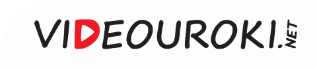 При малейшем подозрении в государственной измене собственность феодала могла быть изъята.
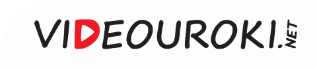 Абсолютные монархи Европы
Абсолютная власть имела и свои пределы
Монархи должны были являться примерами исполнения законов
Монархи соблюдали традиции, введённые их предшественниками
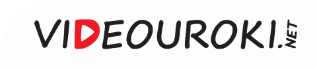 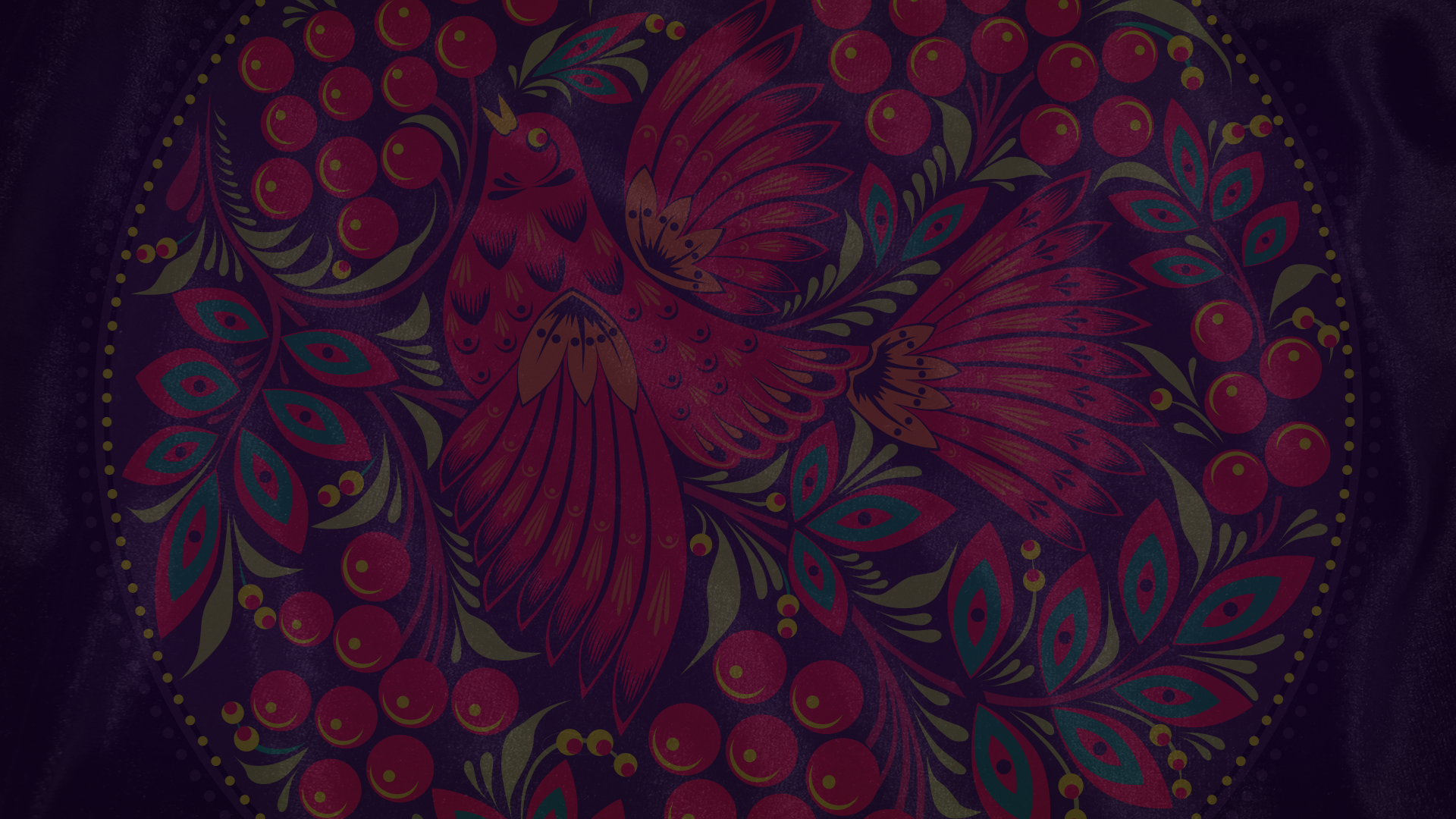 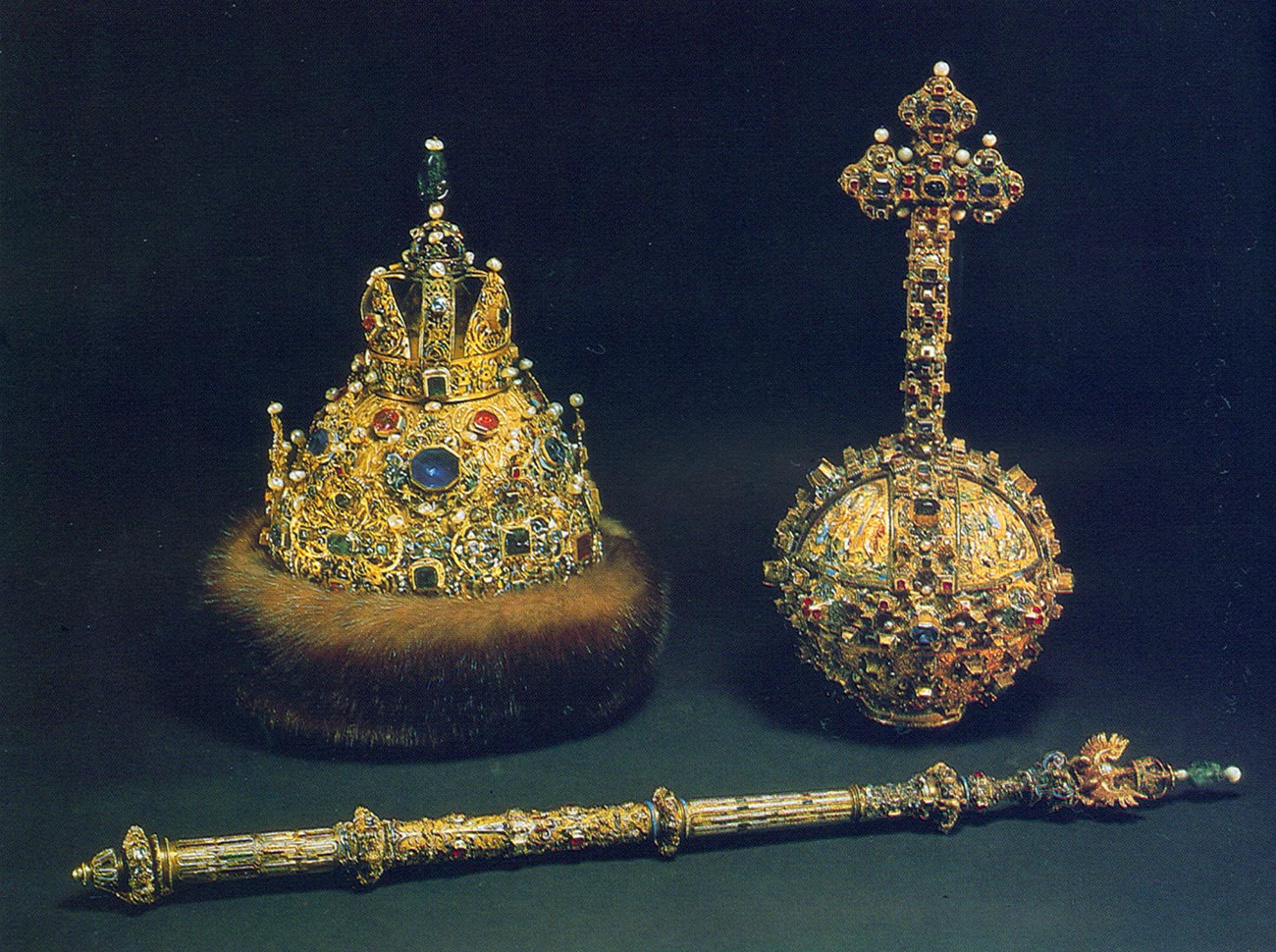 Процесс образования единого Русского государства был связан с формированием самодержавной власти.
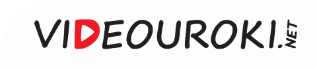 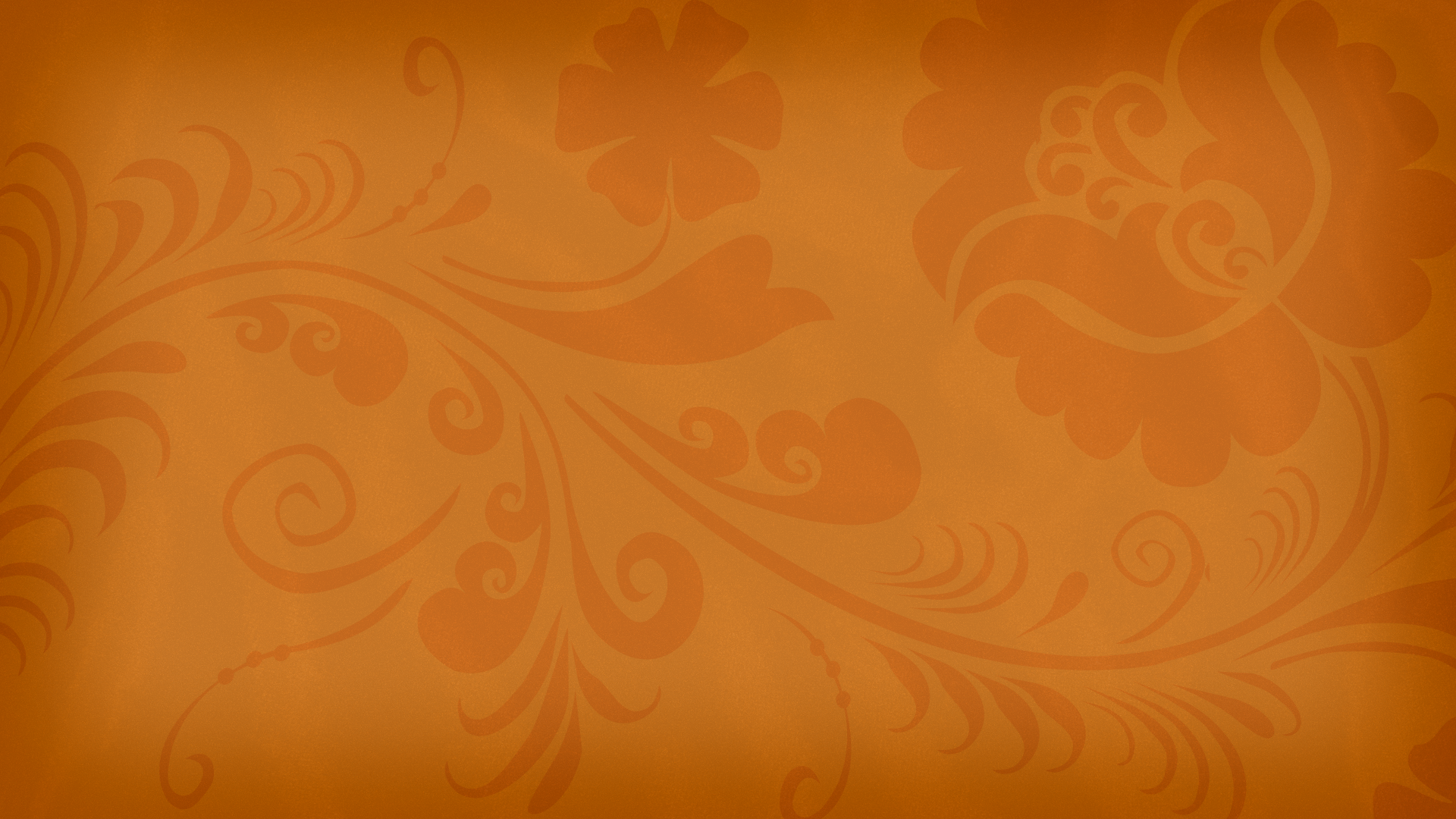 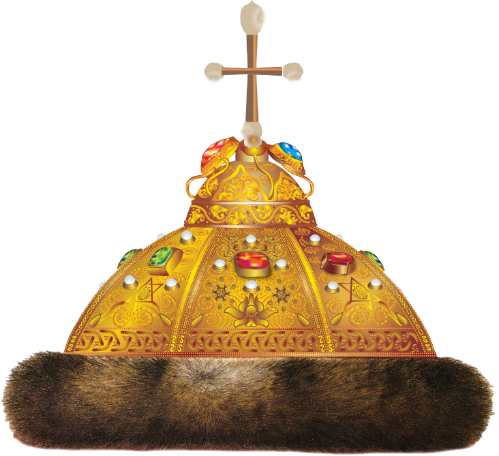 Самодержавие —
это монархическая форма правления в России, при которой государю принадлежало верховное право в принятии законов, управлении, руководстве армией, определении направлений внутренней и внешней политики.
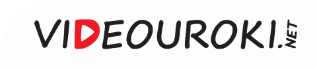 Российское самодержавие
Самодержавие имело общие черты 
с европейским абсолютизмом
Значительная 
роль церкви 
в государственных делах
Зарождение сословного представительства
Усиление роли правителя в экономических вопросах
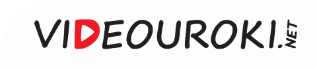 Самодержавие и абсолютизм
Европа
Россия
Хозяйственное развитие
Абсолютизм сформировался 
в условиях отмирания натурального хозяйства
Самодержавие возникло 
в процессе складывания крепостного права
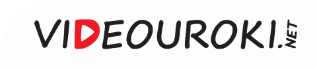 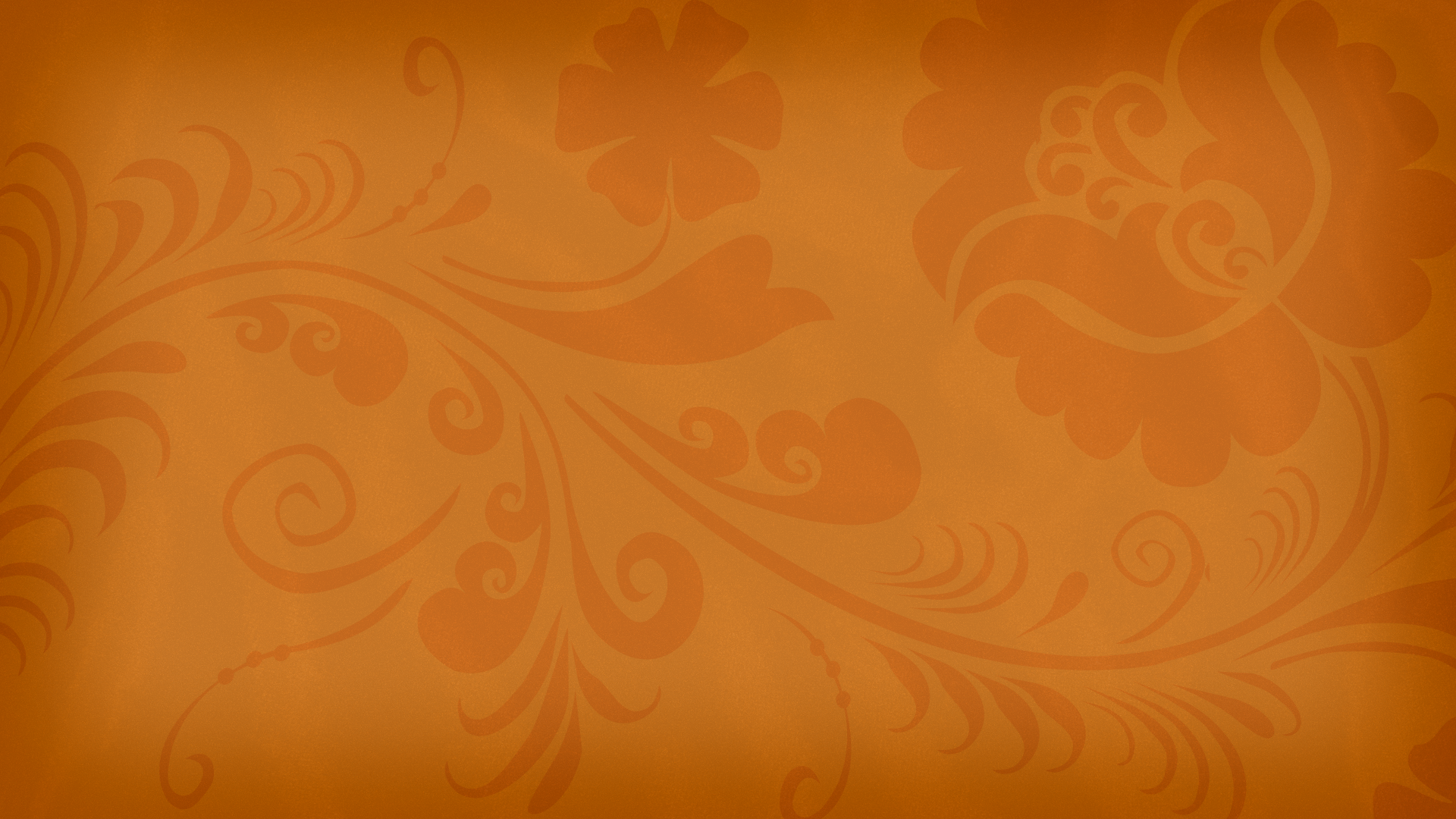 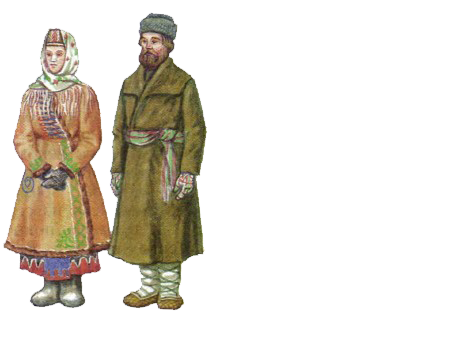 Крепостное право —
это форма зависимости крестьян, предполагавшая прикрепление 
их к земле и подчинение судебной власти владельца этой земли.
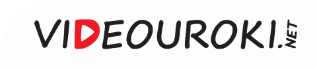 Иван III следовал византийскому принципу, по которому силу закона имело всё, что угодно императору.
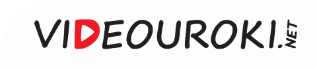 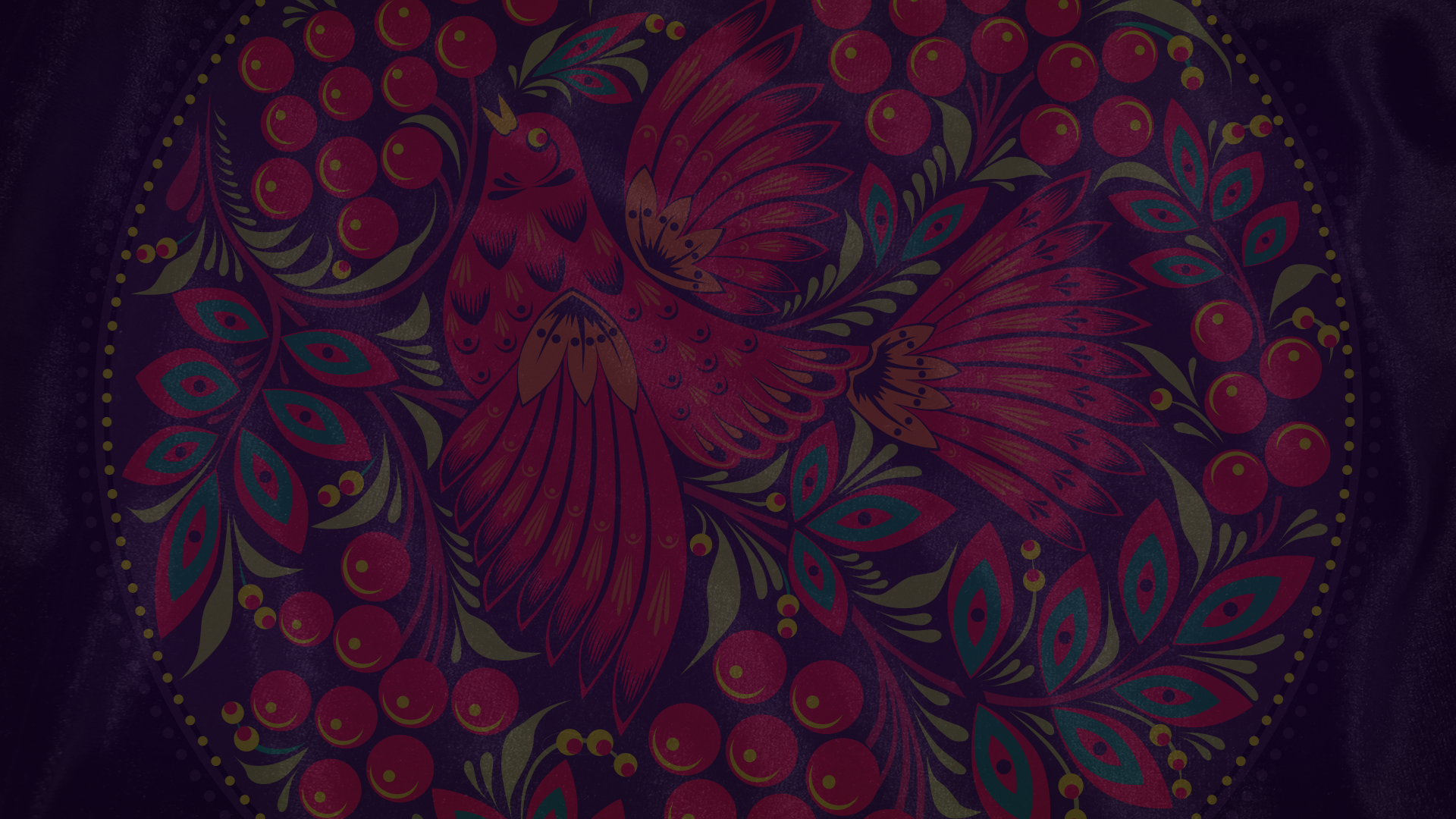 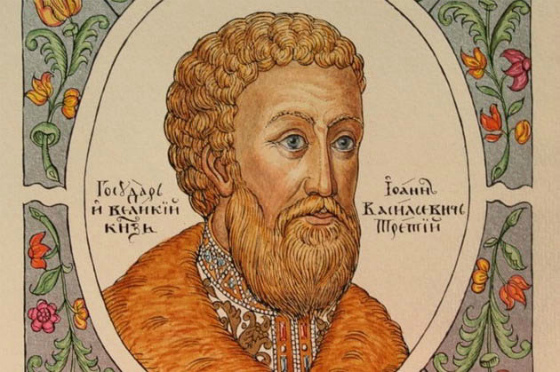 «Мы вольны жаловать своих холопов, 
но вольны их и казнить».
Иван III
1440–1505
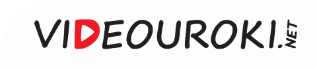 Самодержавие и абсолютизм
Европа
Россия
Хозяйственное развитие
Абсолютизм сформировался 
в условиях отмирания натурального хозяйства
Самодержавие возникло 
в процессе складывания крепостного права
Церковь являлась одной 
из основ власти государя
Отношения с церковью
Монархи находились 
под контролем папы римского
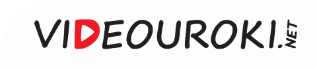 Отсутствовали свободные территории, и была очень высокая плотность населения
Сословная 
политика 
в Европе
Острее чувствовалось противостояние между разными сословиями
Законодательное закрепление прав 
и привилегий сословий
На монархов постоянно оказывалось давление 
со стороны представителей сословий
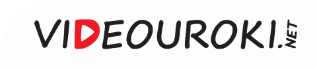 Сословная политика в России
Объединение людей против центральной власти было затруднено
Россия занимала обширные территории
Сословные противоречия были не так остры
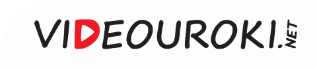 В России утвердилась система государственного подданства, предполагавшая отсутствие законодательного закрепления сословных прав и привилегий.
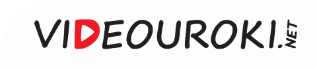 Битва при Павии
В XVI веке изменился характер войн в Европе.
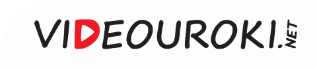 В войнах участвовали союзы государств.
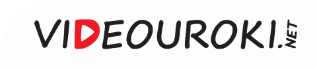 Изменение характера войн
Военные конфликты вышли за пределы Европы
Появление колониальных империй
Войны охватывали все известные части света
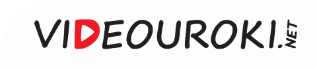 В военном деле важную роль играли достижения науки и техники.
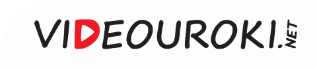 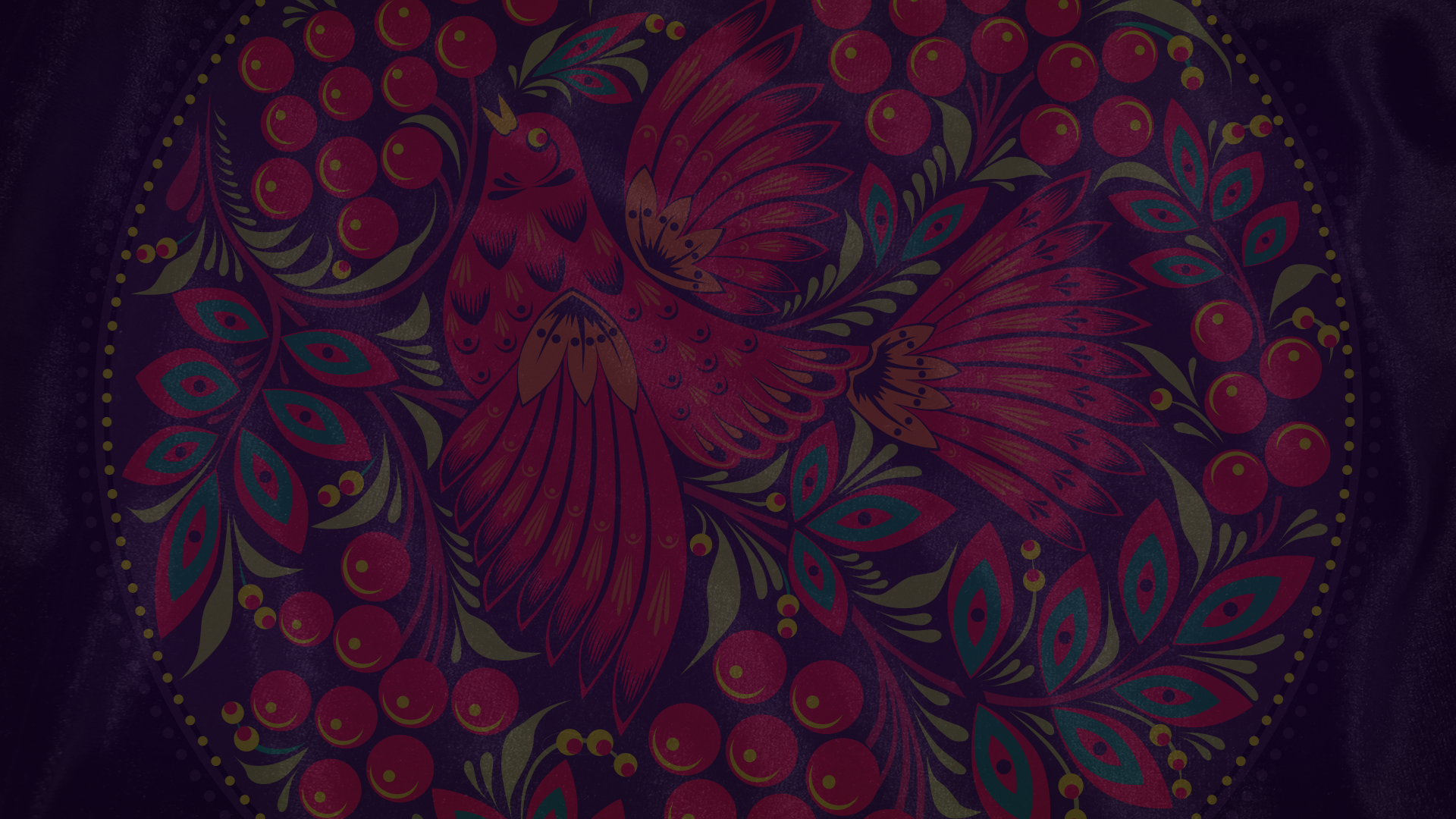 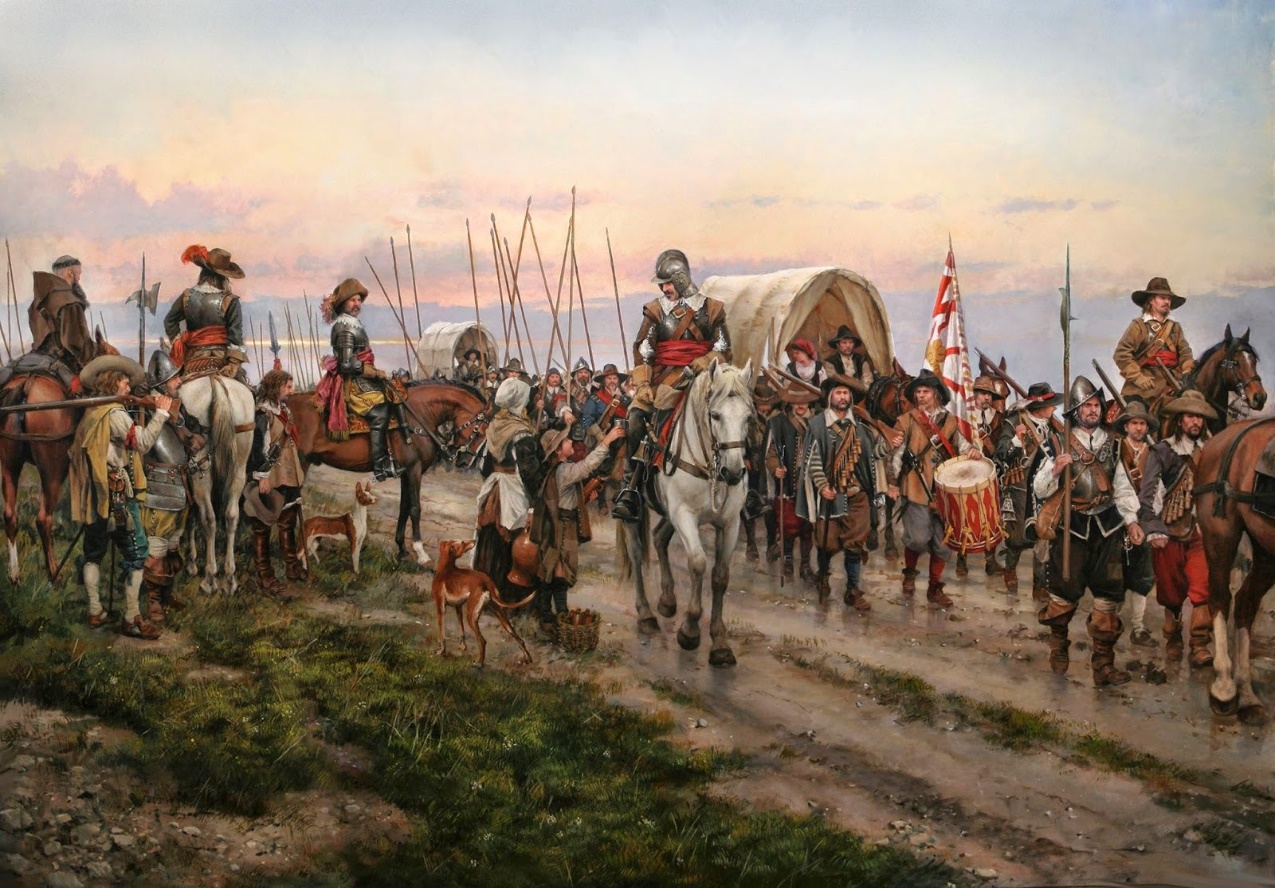 В XVI веке в Европе ополчение сменилось регулярными армиями.
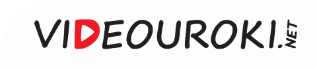 Бастион крепости Орешек
При строительстве крепостей возводили бастионы – укрепления по углам крепостной ограды.
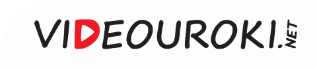 Бастион
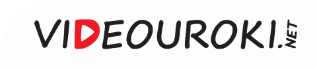 Европейские государства, которые имели выход к морю, создавали военный флот.
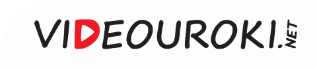 Военная революция 
во многом способствовала формированию единых государств 
в Европе и укреплению сильной центральной власти.
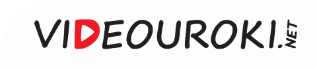 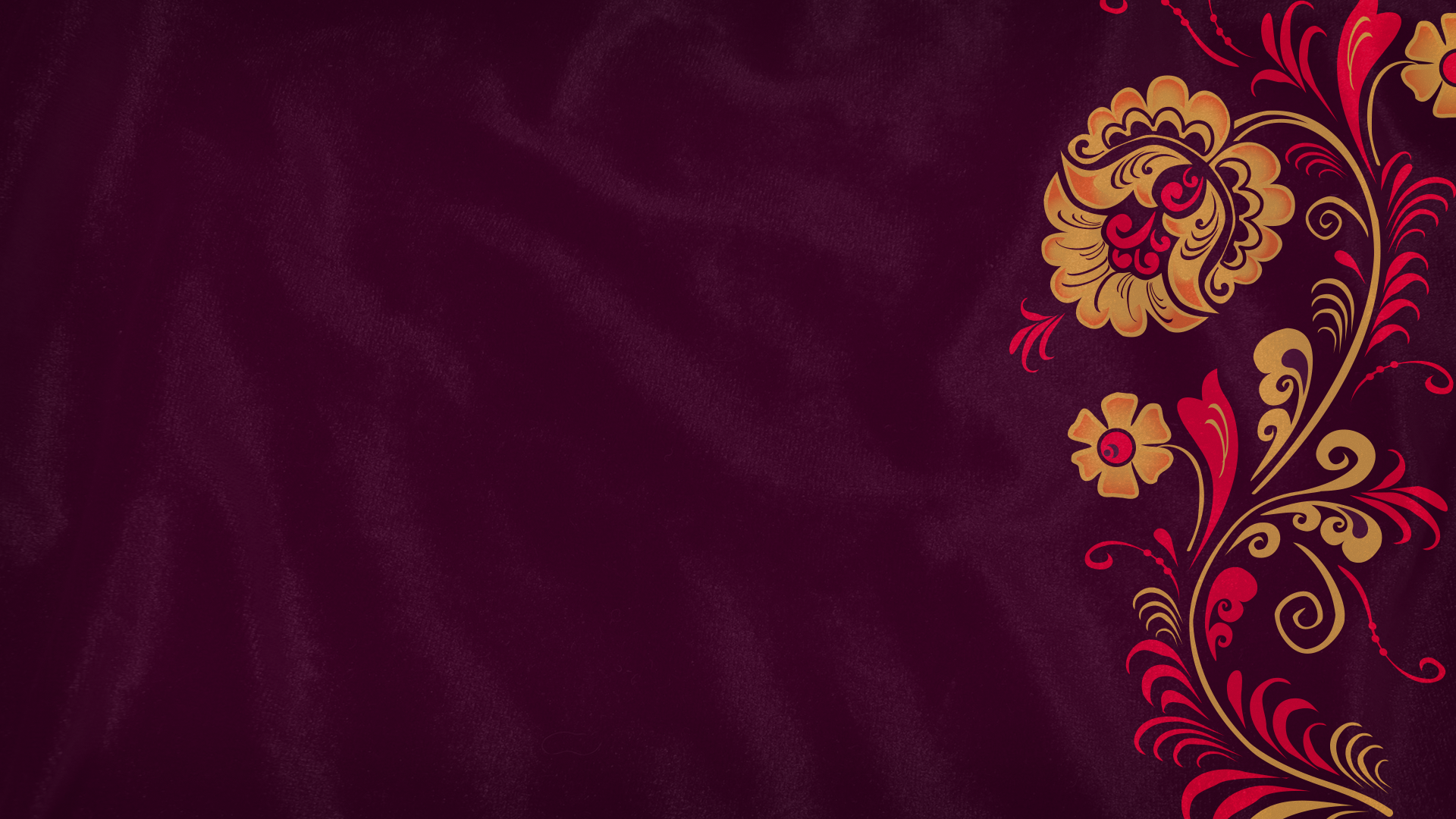 Формирование единых 
государств в Европе и России
В Западной Европе и России одновременно шёл процесс укрепления абсолютной монархической власти.
1
В России в XVI веке происходило формирование самодержавия.
2
Единые государства в Европе складывались на фоне отмирания натурального хозяйства, а в России происходило закрепощение крестьянства.
3
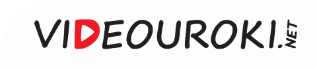